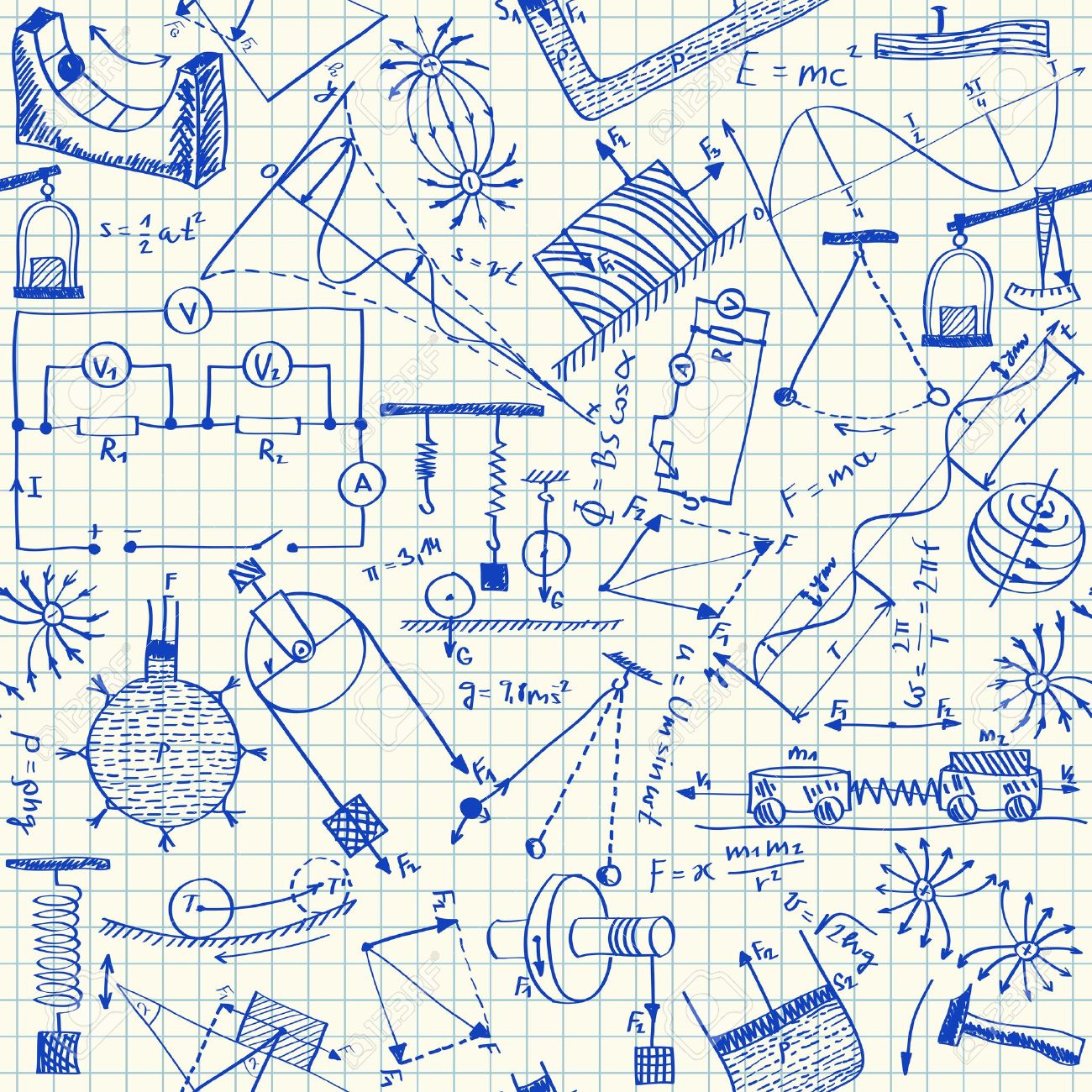 Городской семинар физиков.
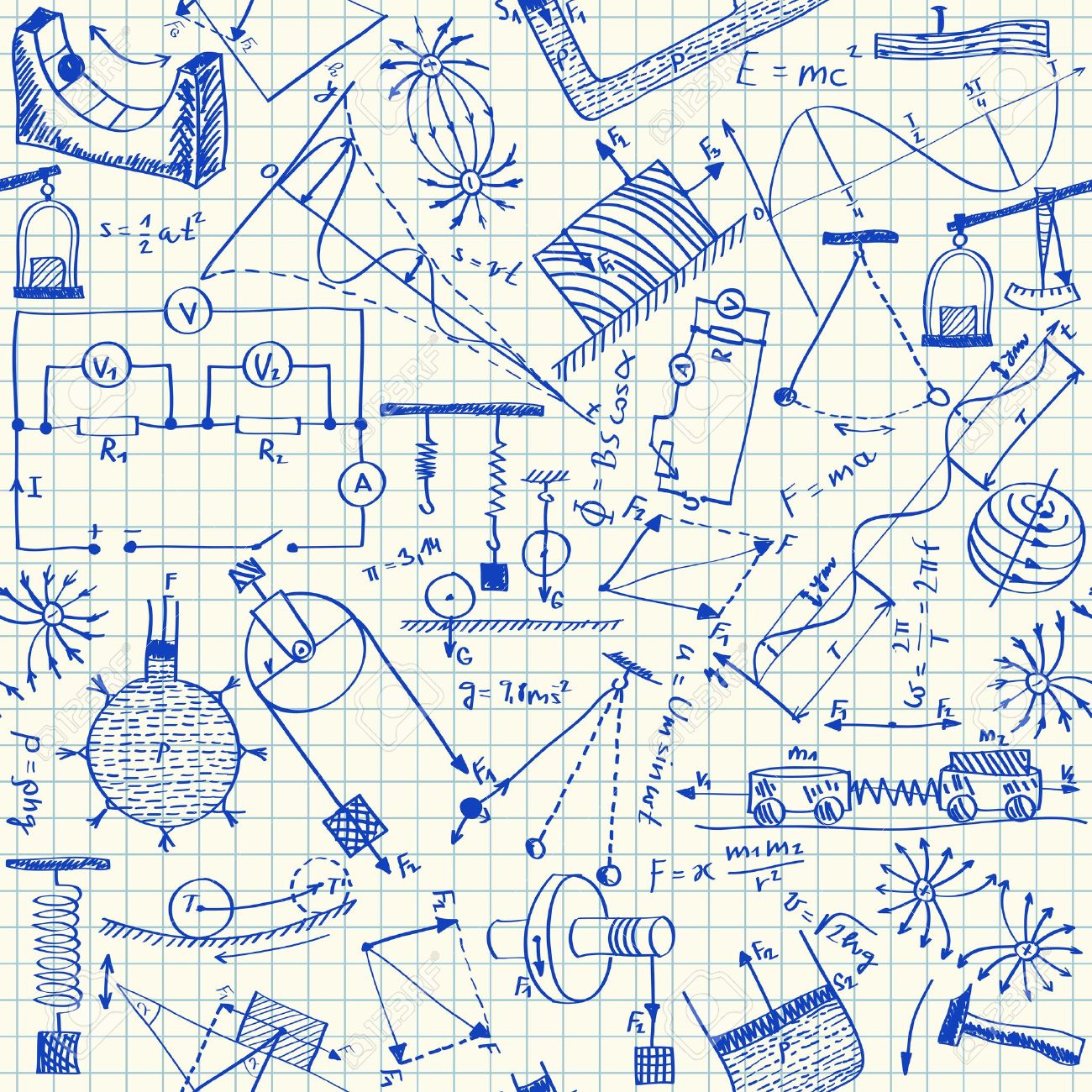 Повторим пройденное
- Что называется импульсом?
- Почему импульс – векторная величина?
- Назовите единицы измерения импульса тела в СИ.
- В чем заключается закон сохранения импульса?
- Напишите формулу закона сохранения импульса .
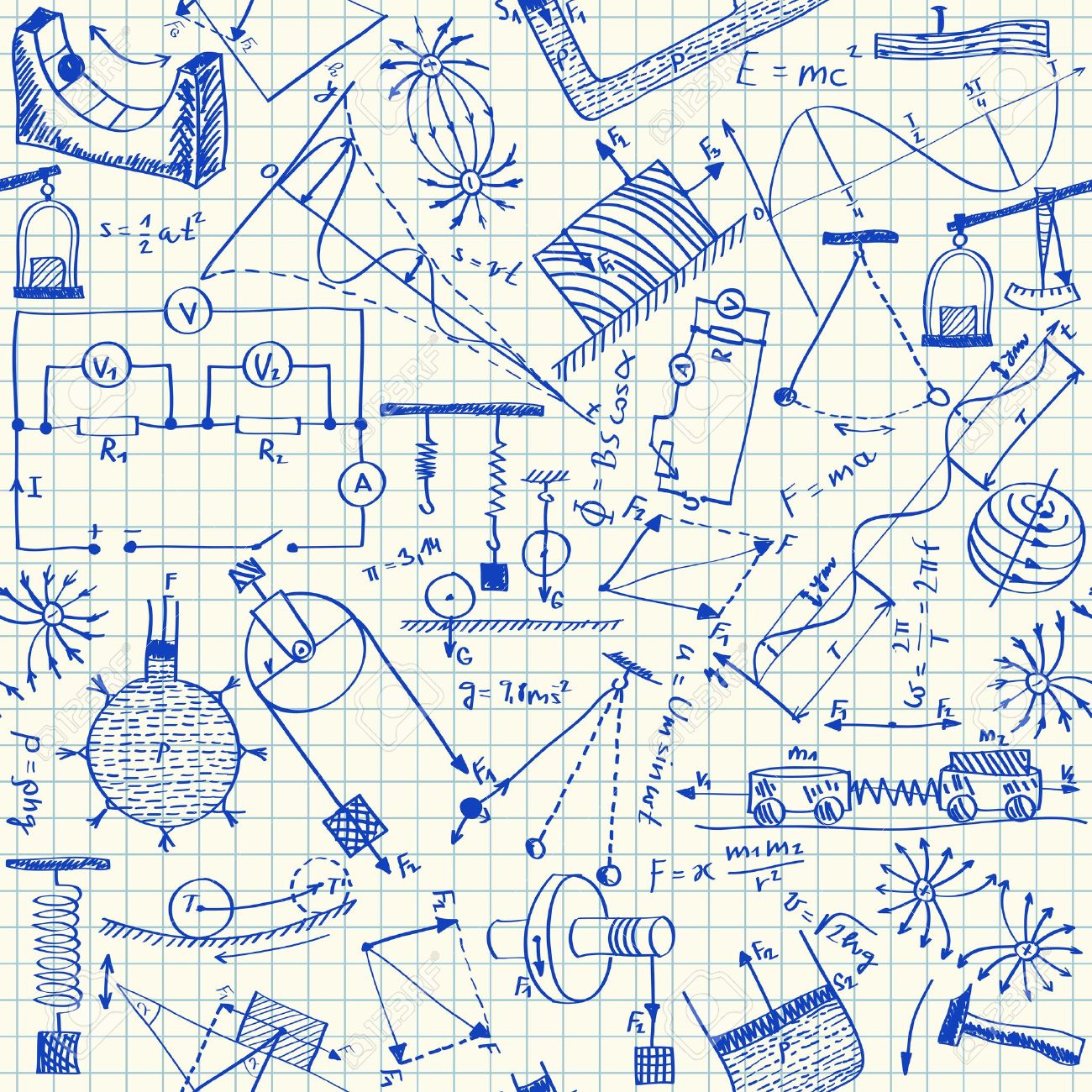 Игра « По страничкам учебника»
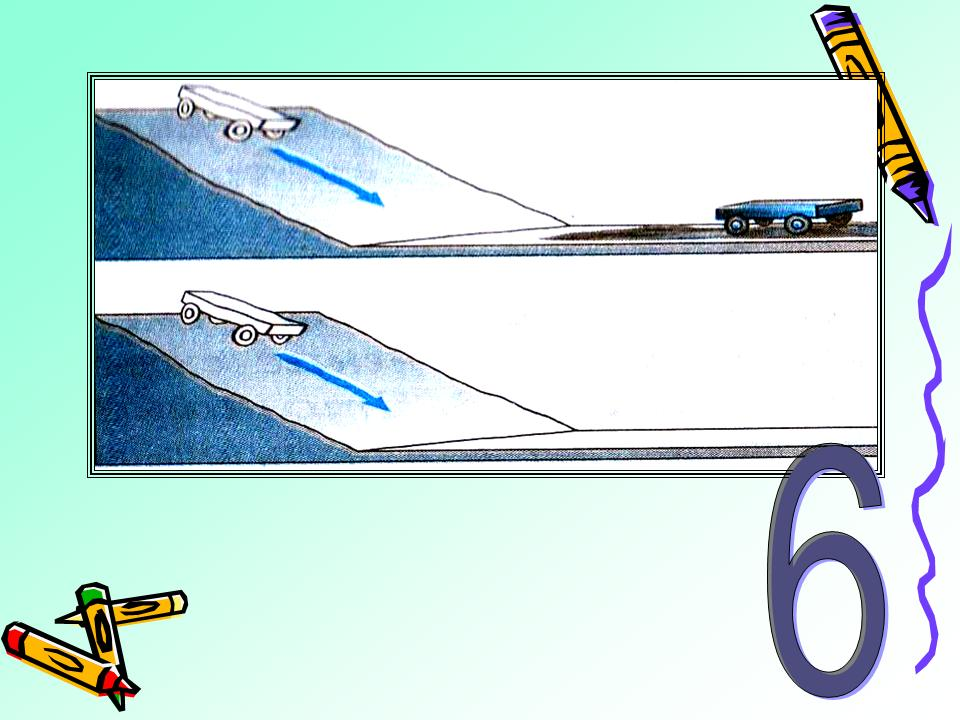 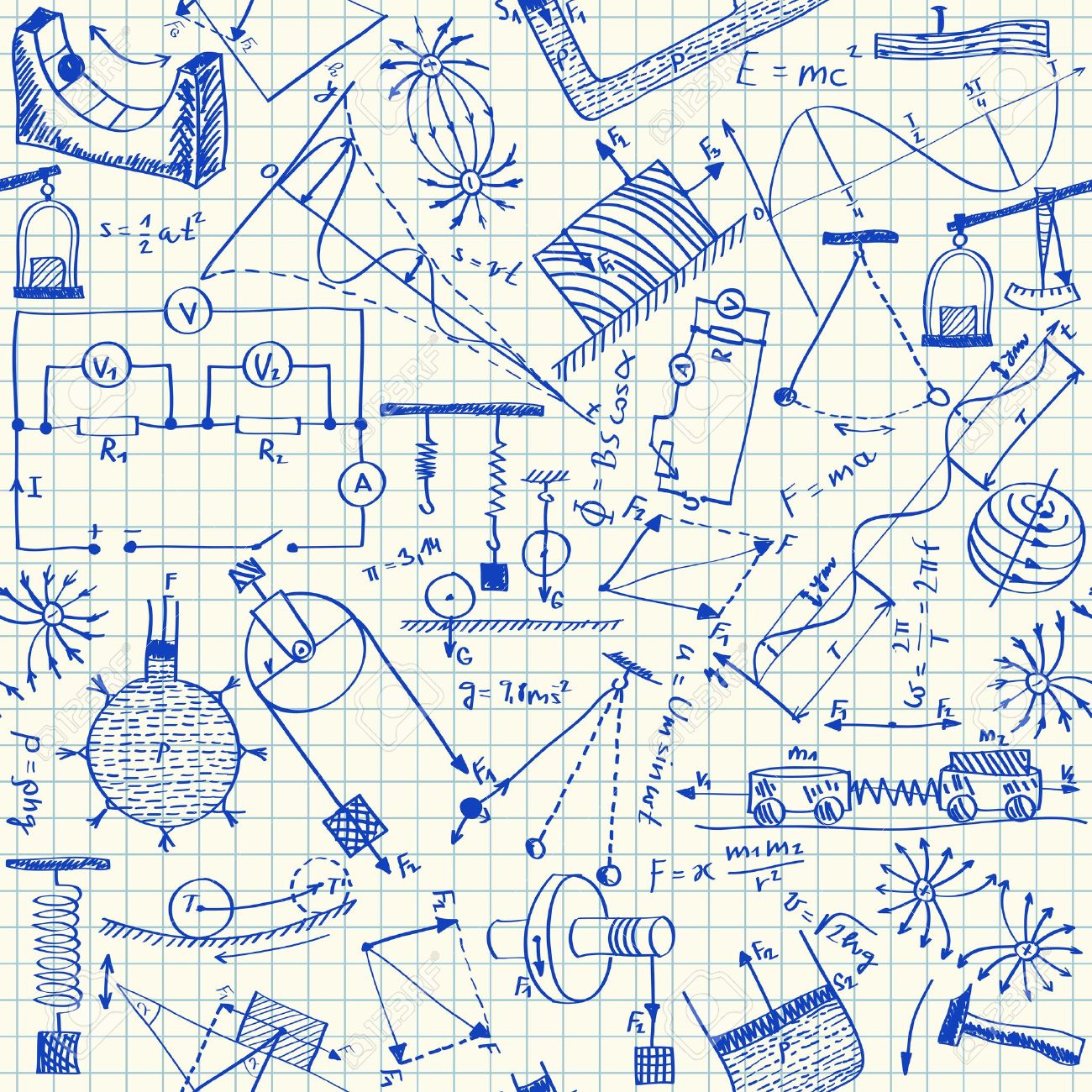 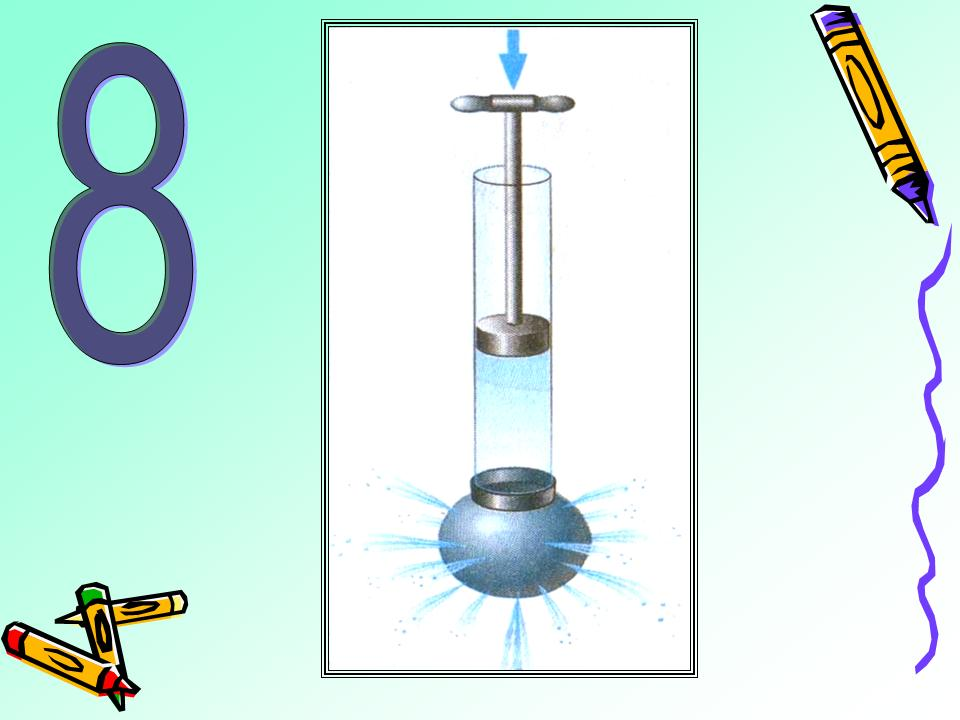 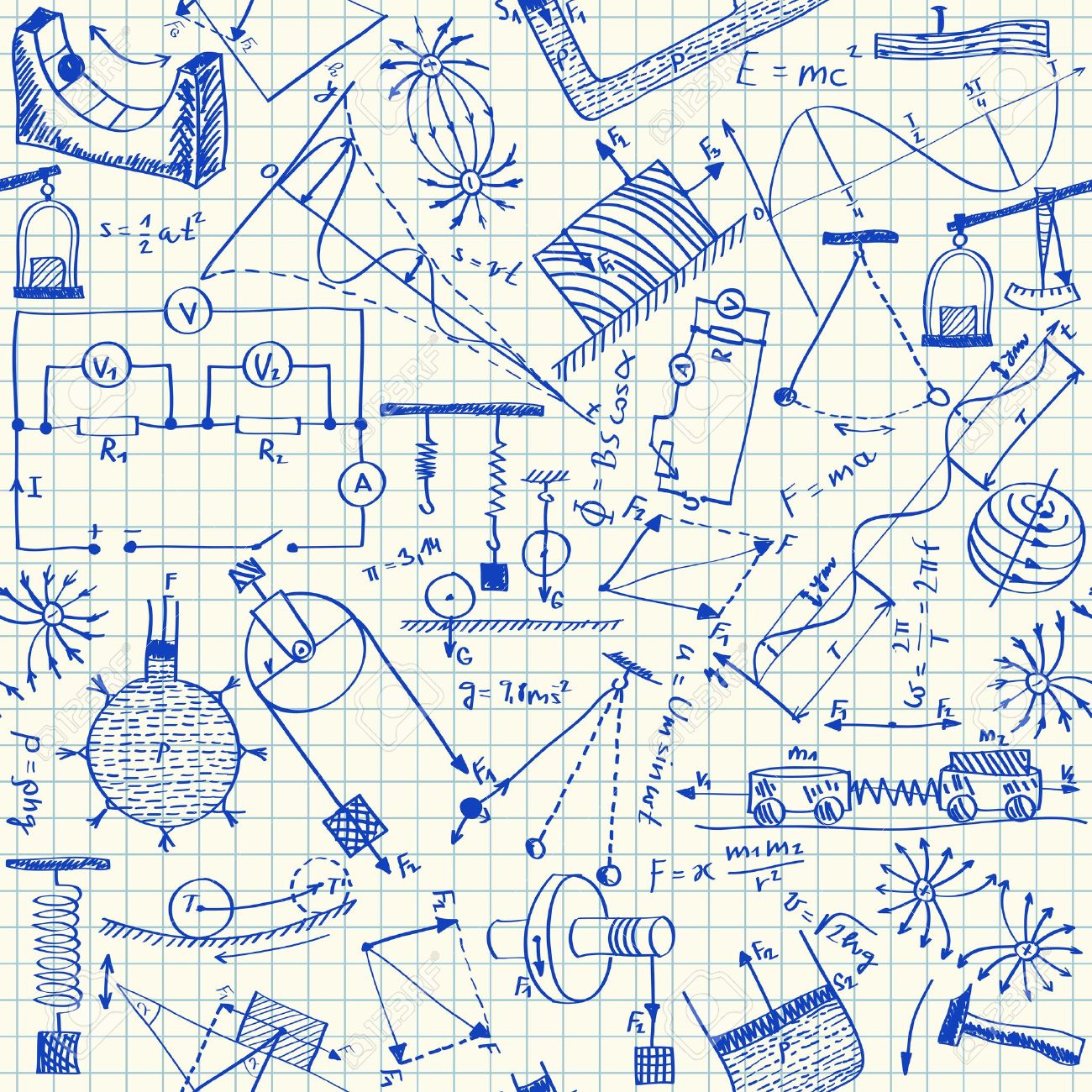 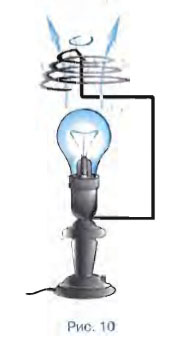 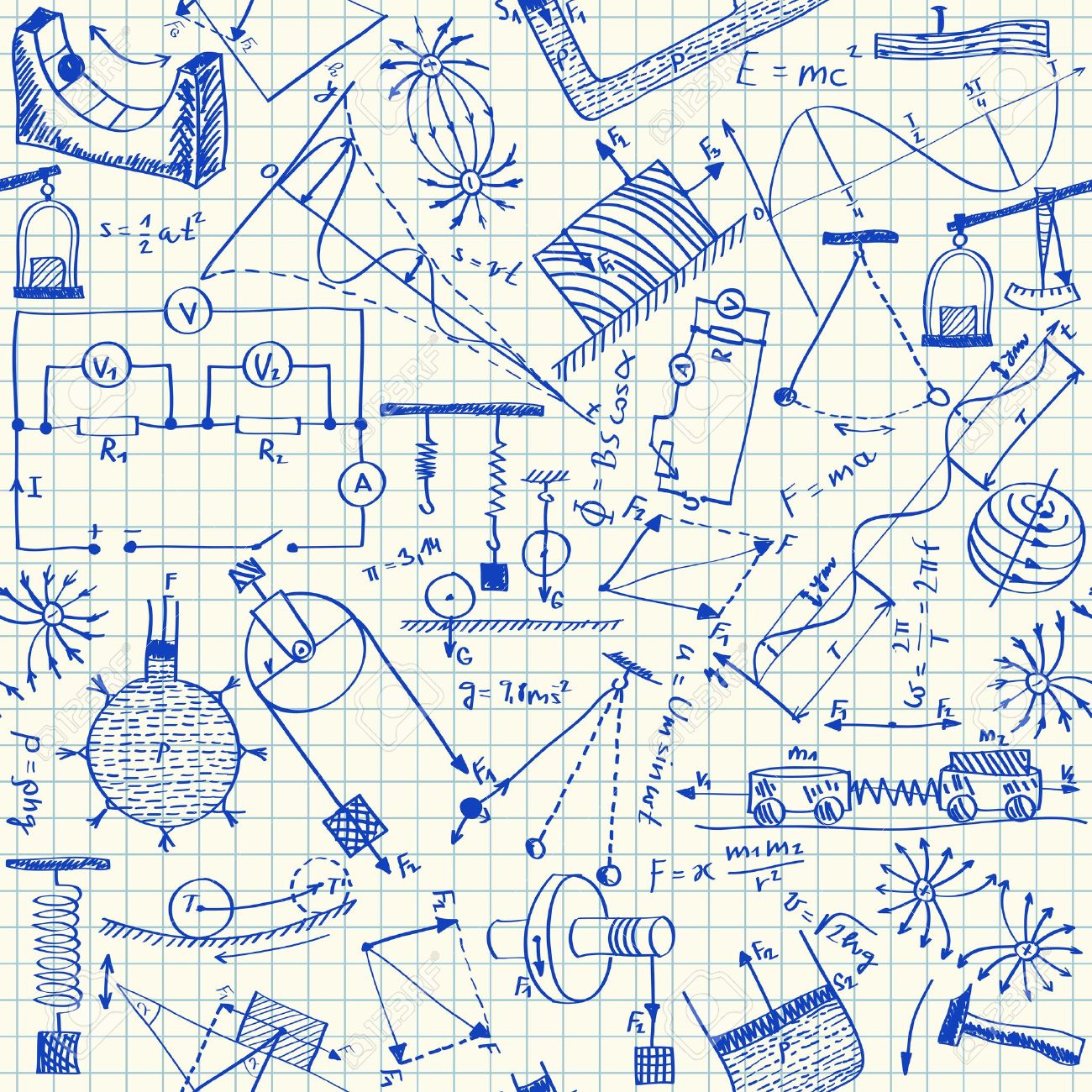 Реактивное  движение.Ракеты.
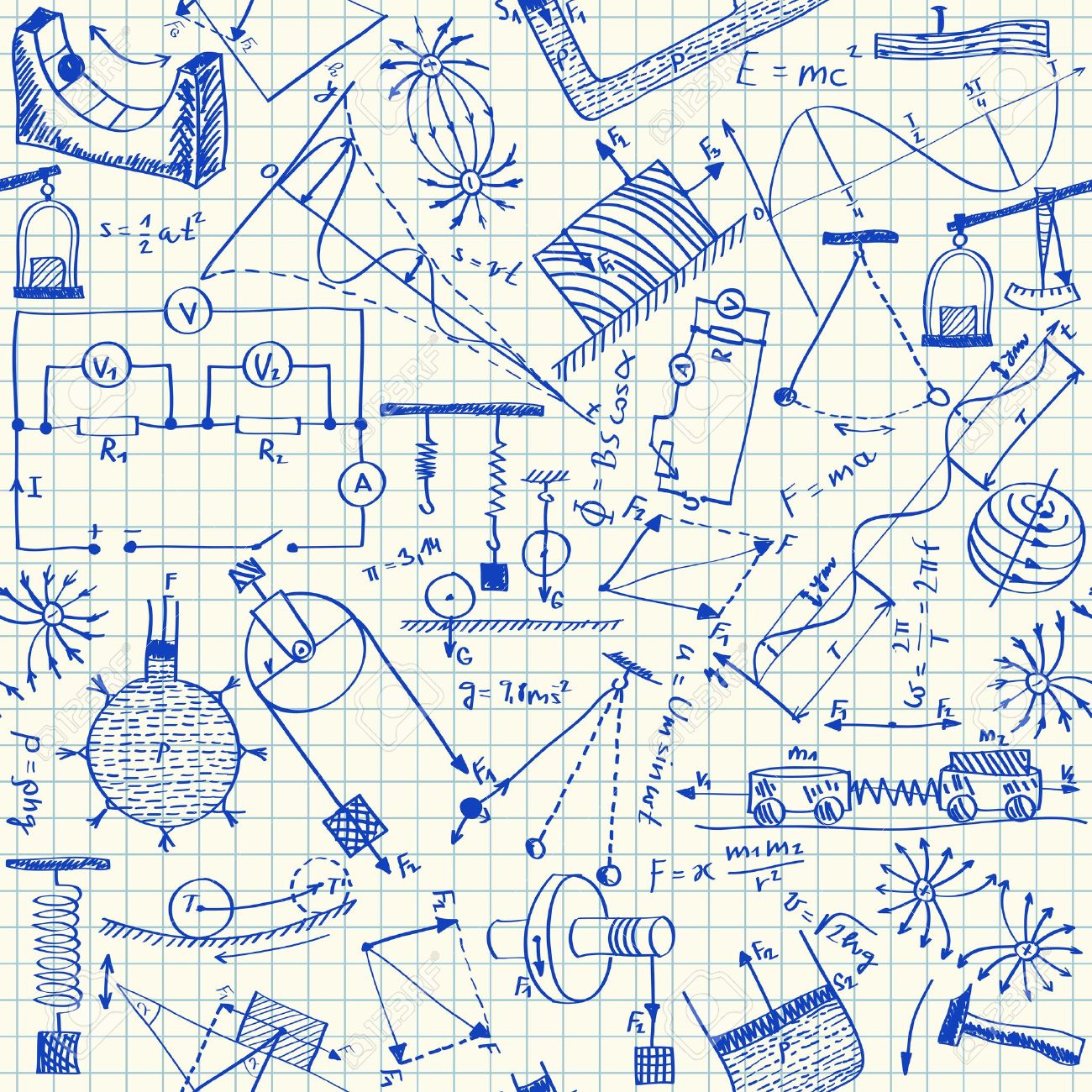 Цели урока:
Дать понятие реактивного движения.
Рассмотреть устройство ракеты.
Показать применение закона сохранения импульса для реактивного движения.
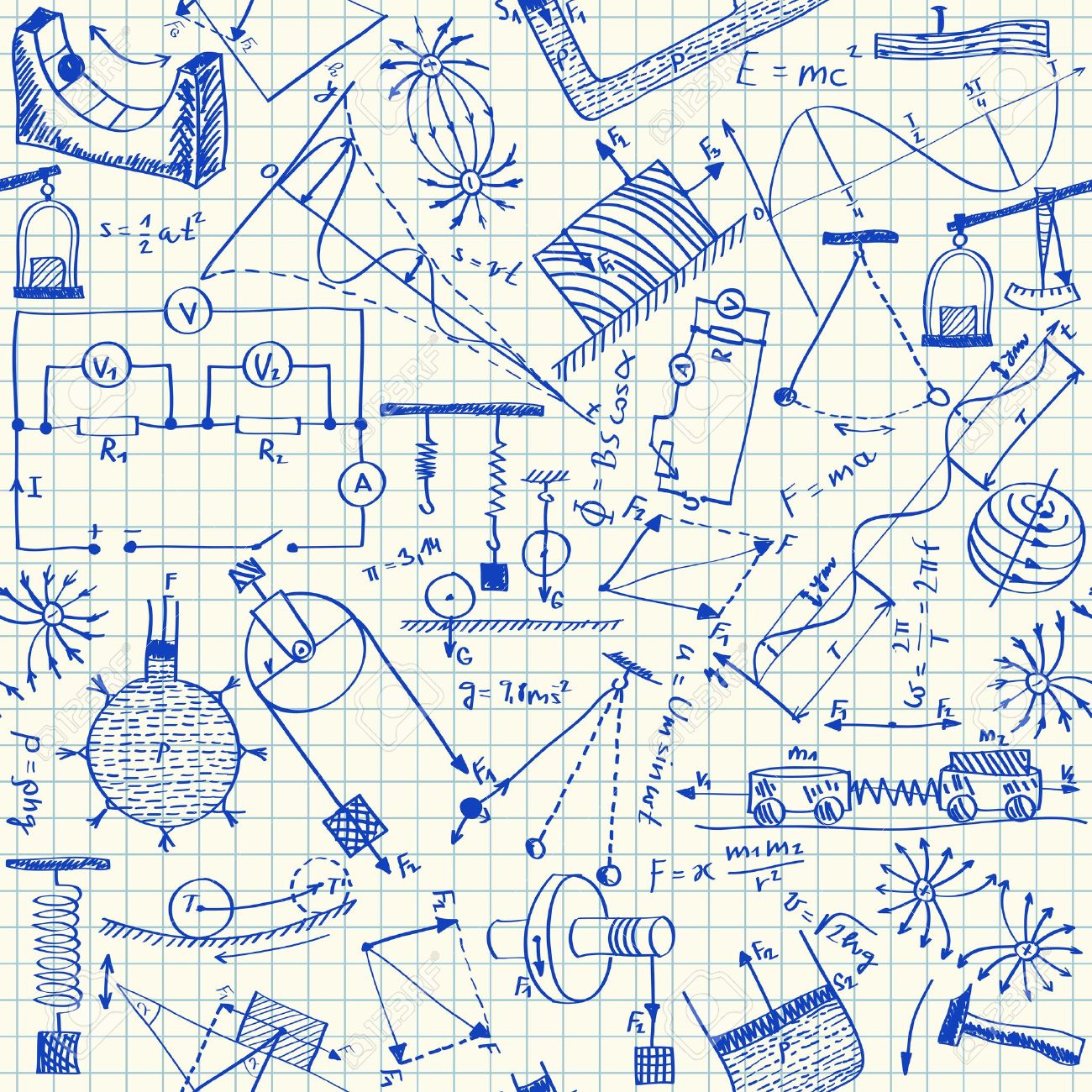 Демонстрация опытов
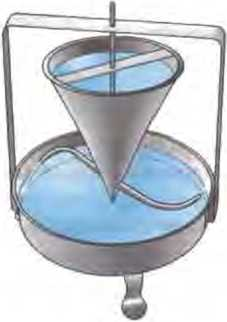 Опыт с шариком
Опыт с колбочкой.
Опыт с сегнеровым колесом.
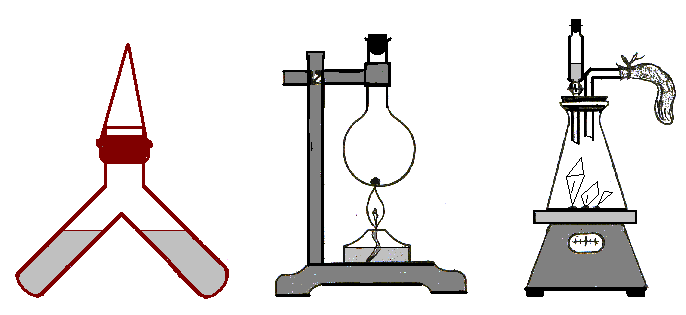 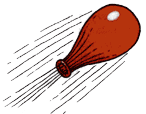 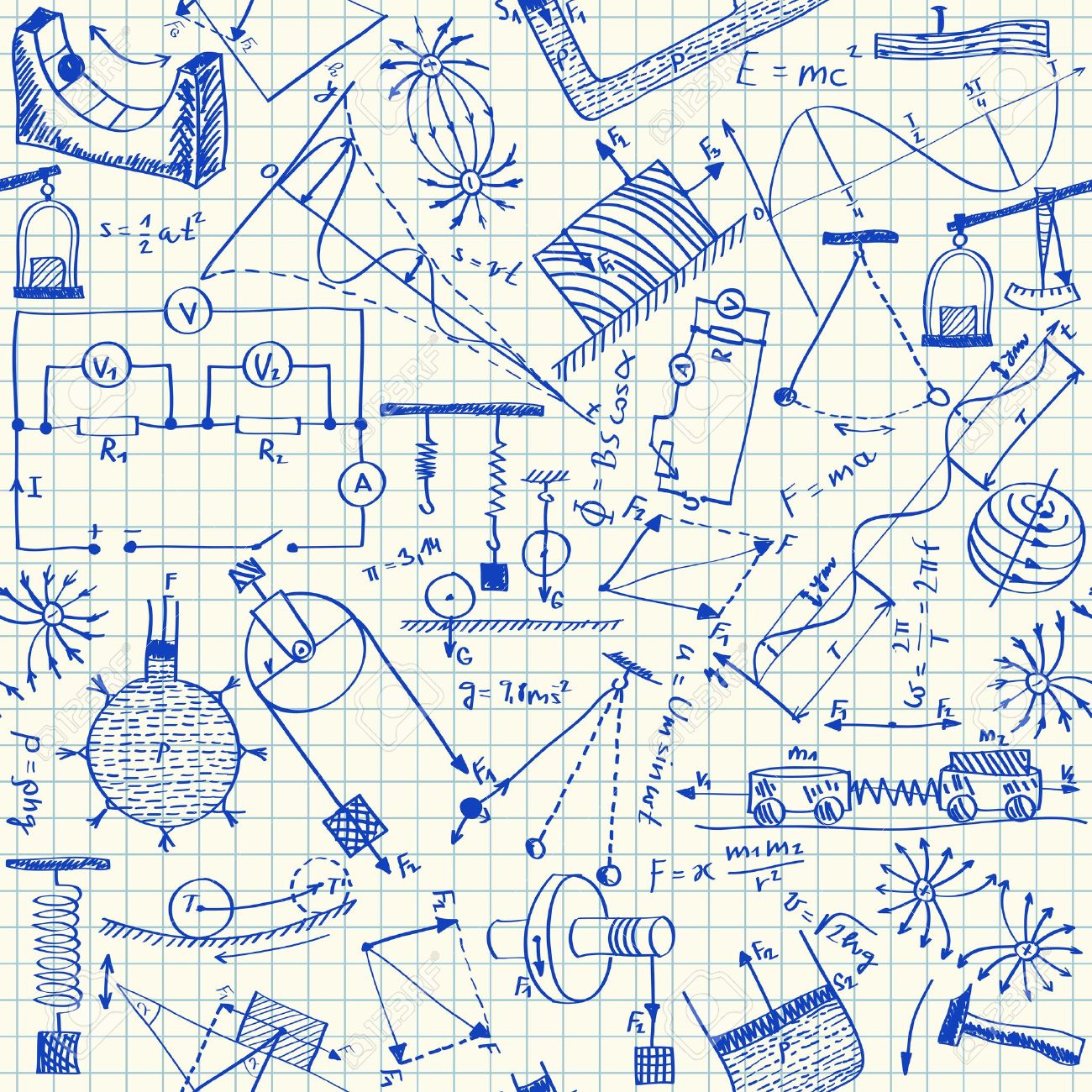 Реактивное движение – движение, которое возникает как результат отделения от тела какой-либо части.
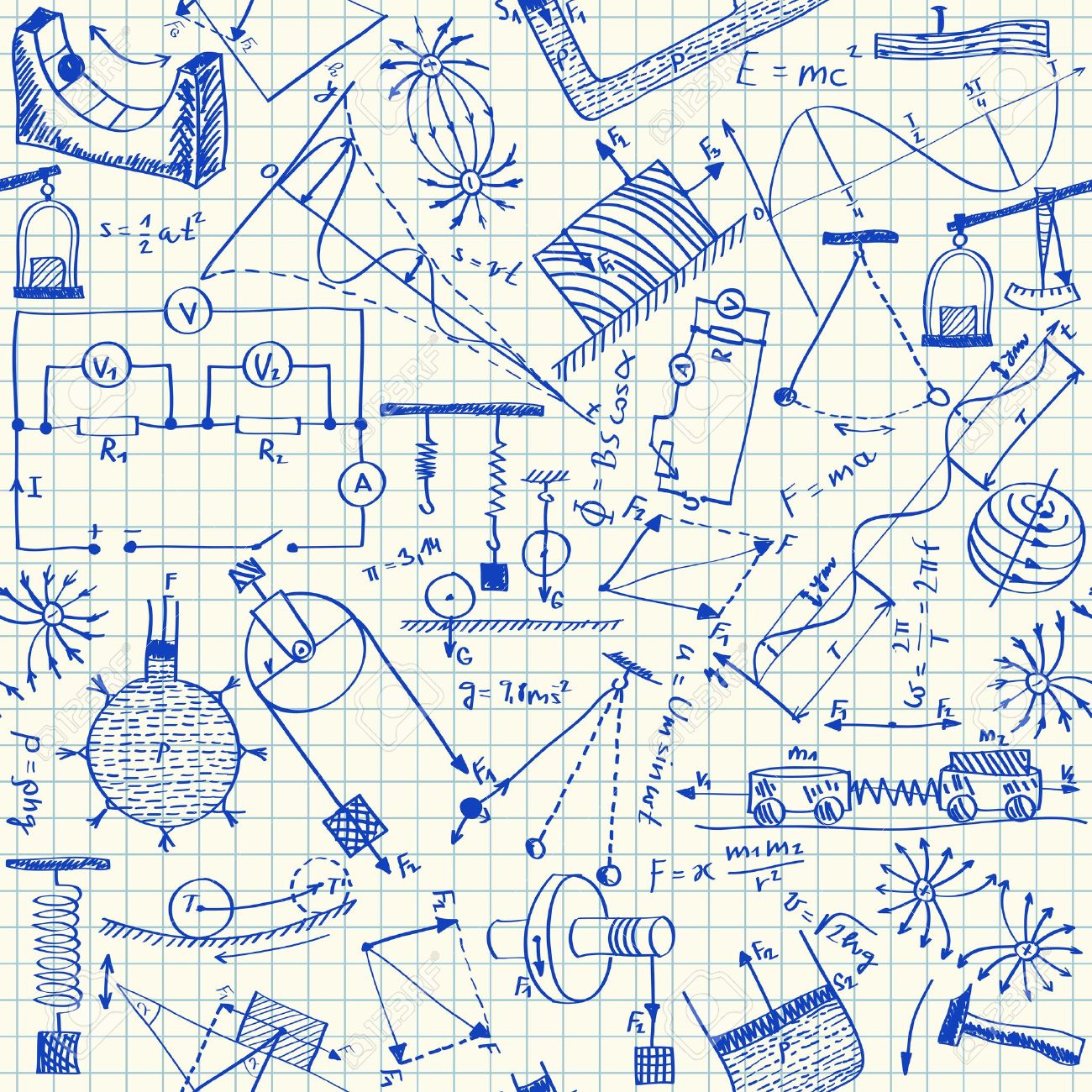 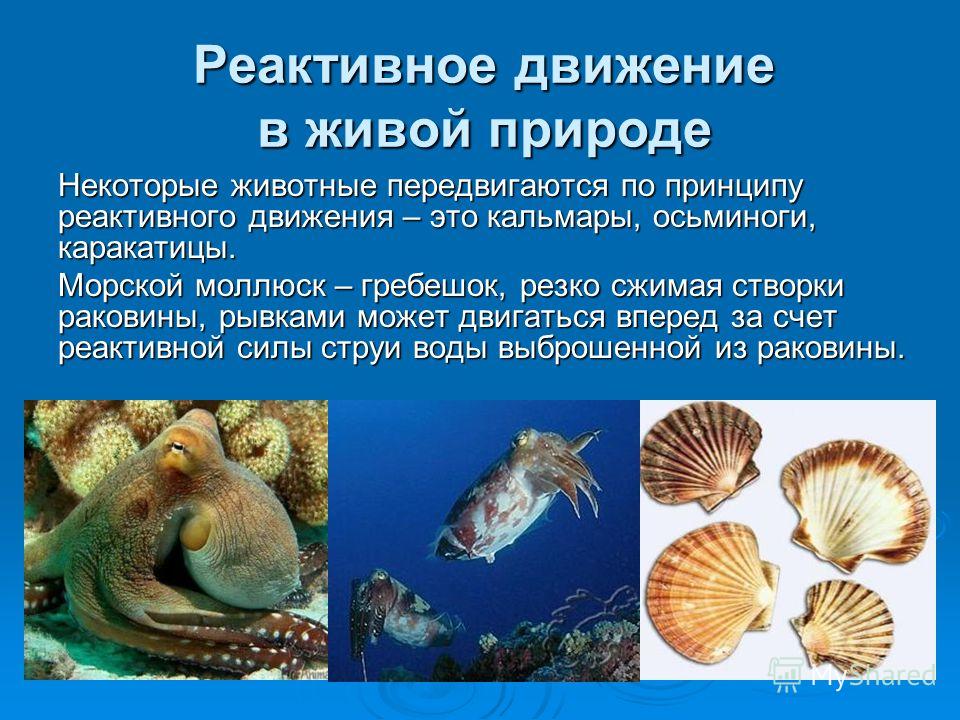 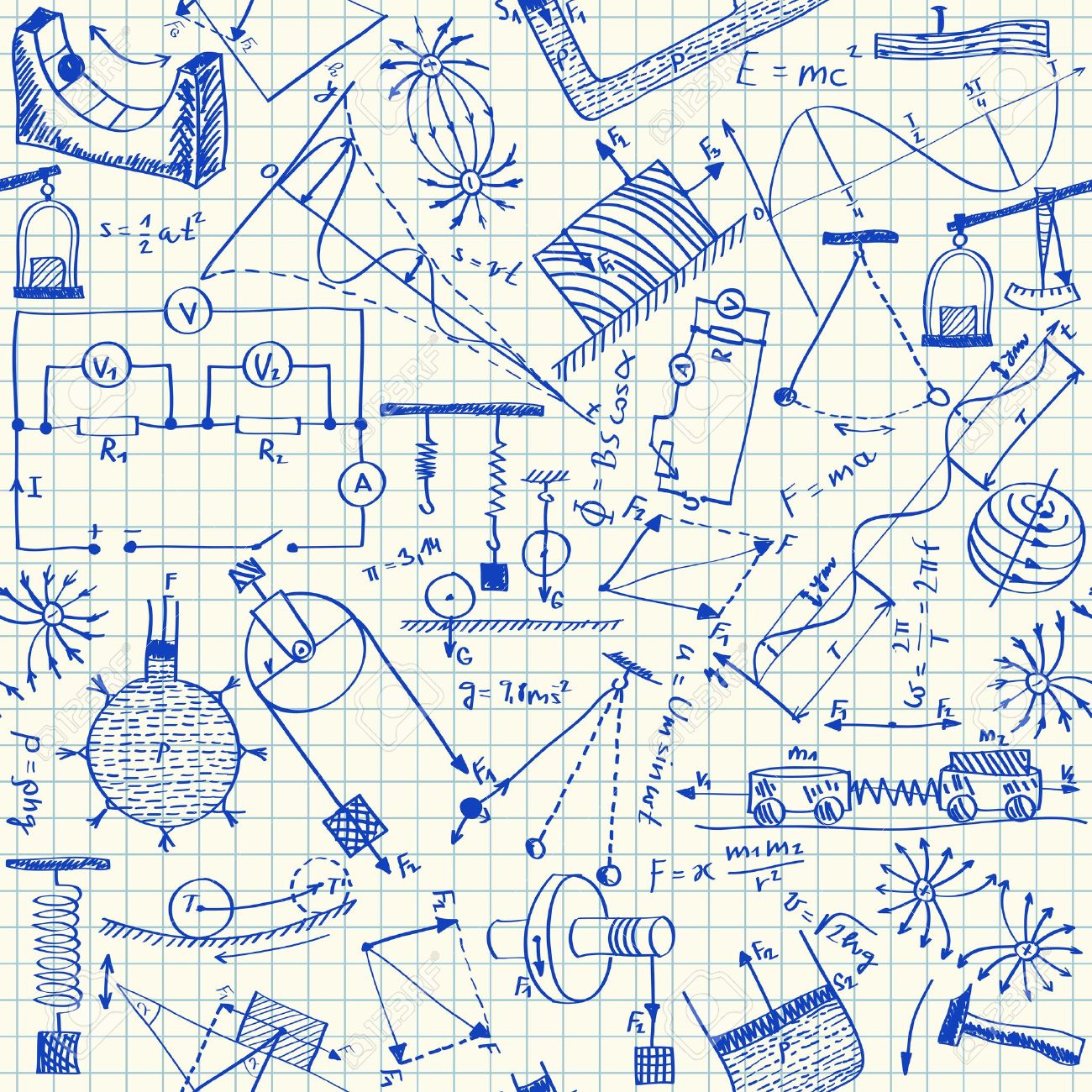 Созревшие плоды "бешеного" огурца при самом легком прикосновении отскакивают от плодоножки и из образовавшегося отверстия выбрасывается фонтаном горькая жидкость с семенами со скоростью 10 м/с , сами огурцы при этом отлетают в противоположном направлении.
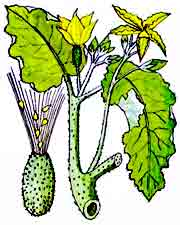 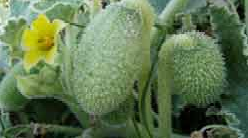 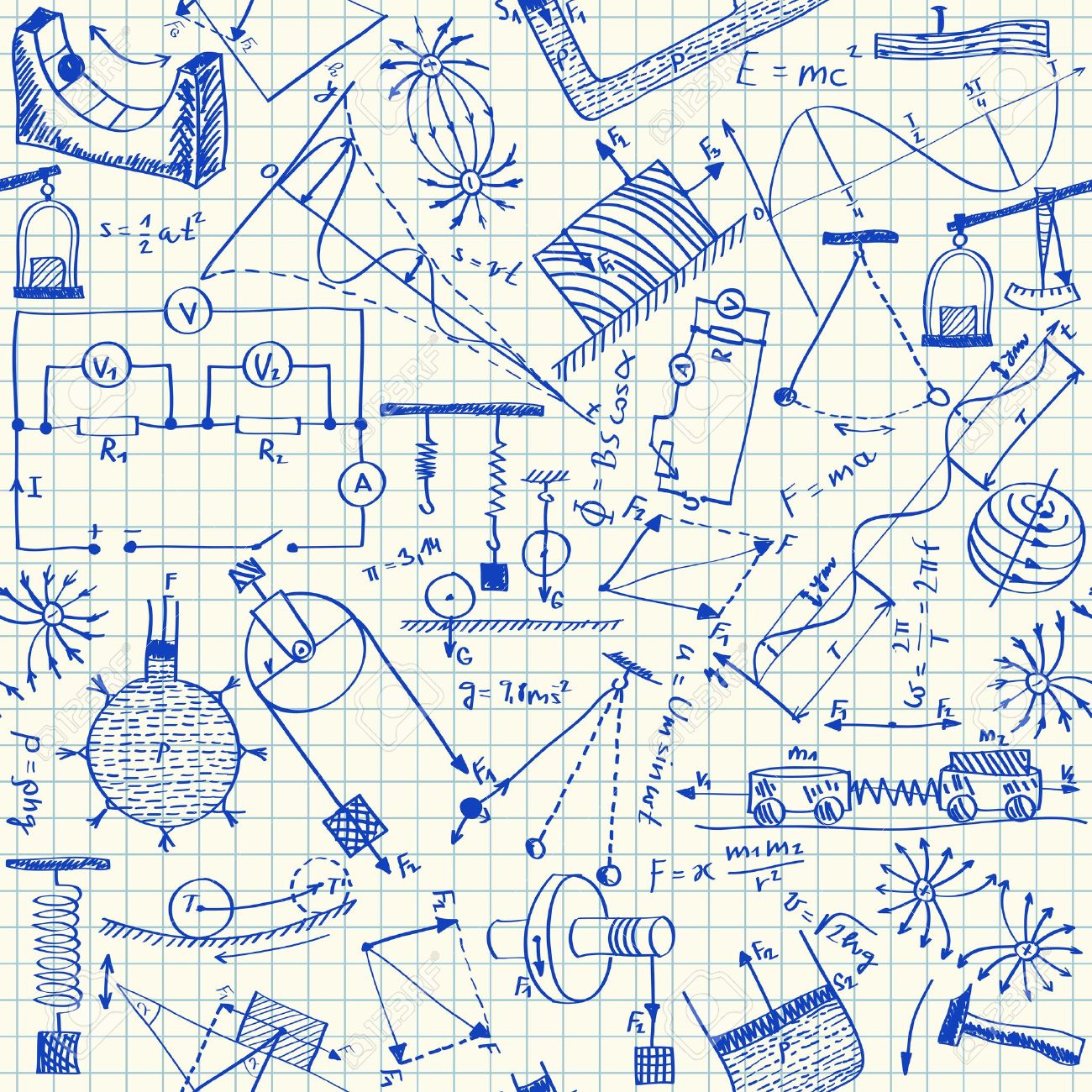 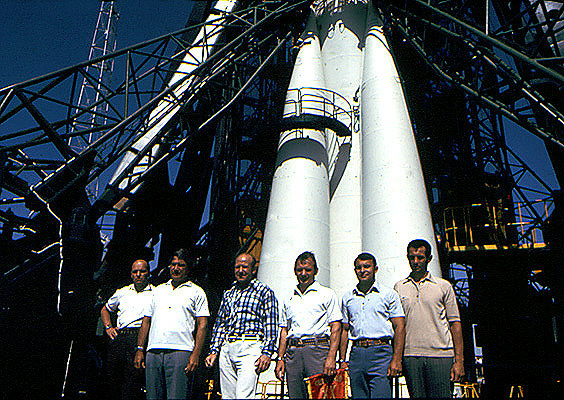 Реактивное движение, например, выполняет ракета. Особенностью этого движения является то, что тело может ускоряться и тормозить без какой-либо внешней взаимодействия с другими телами. Продукты сгорания при вылете получают относительно ракеты некоторую скорость. Согласно закону сохранения импульса, сама ракета получает такой же импульс, как и газ, но направлен в другую сторону. Закон сохранения импульса нужен для расчета скорости ракеты.
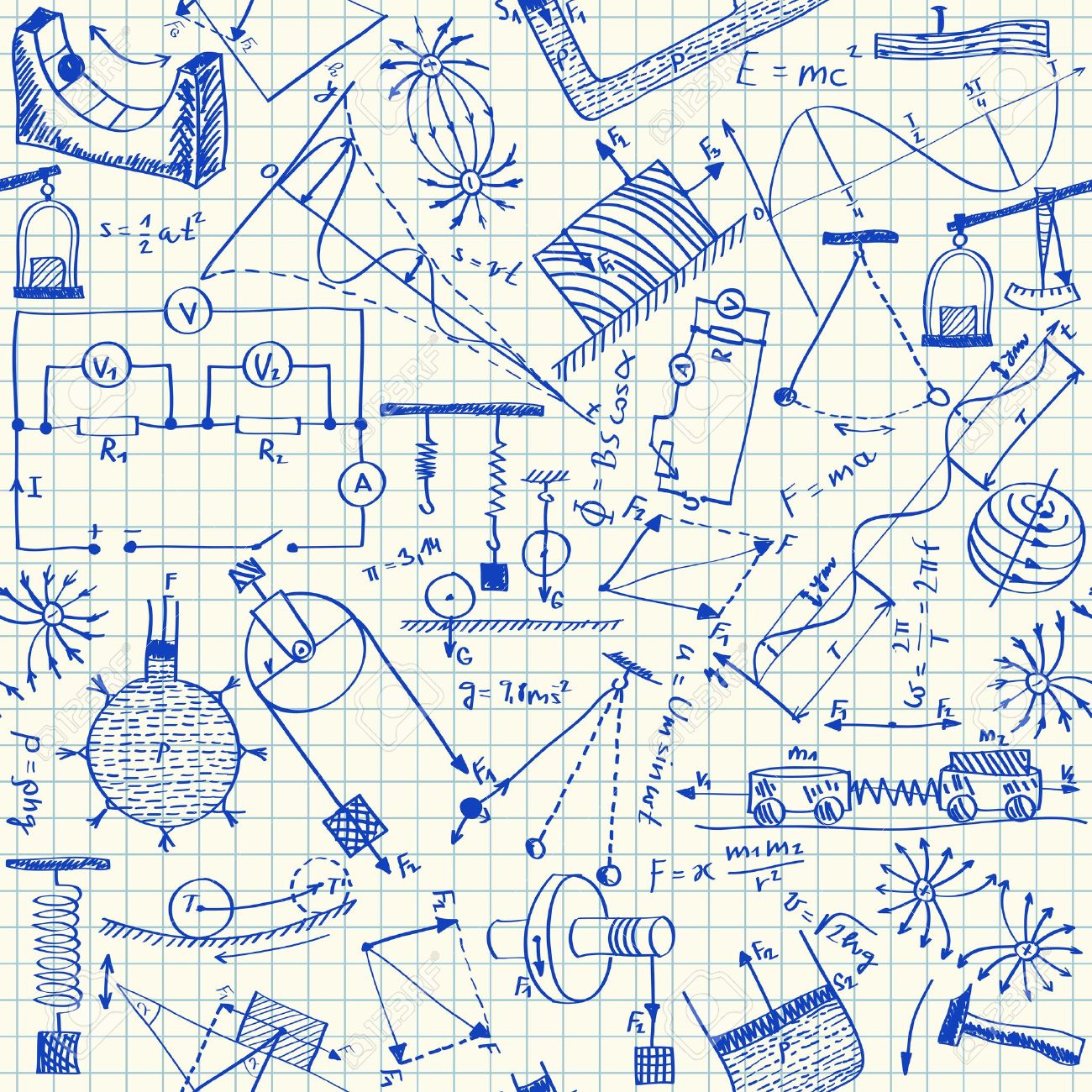 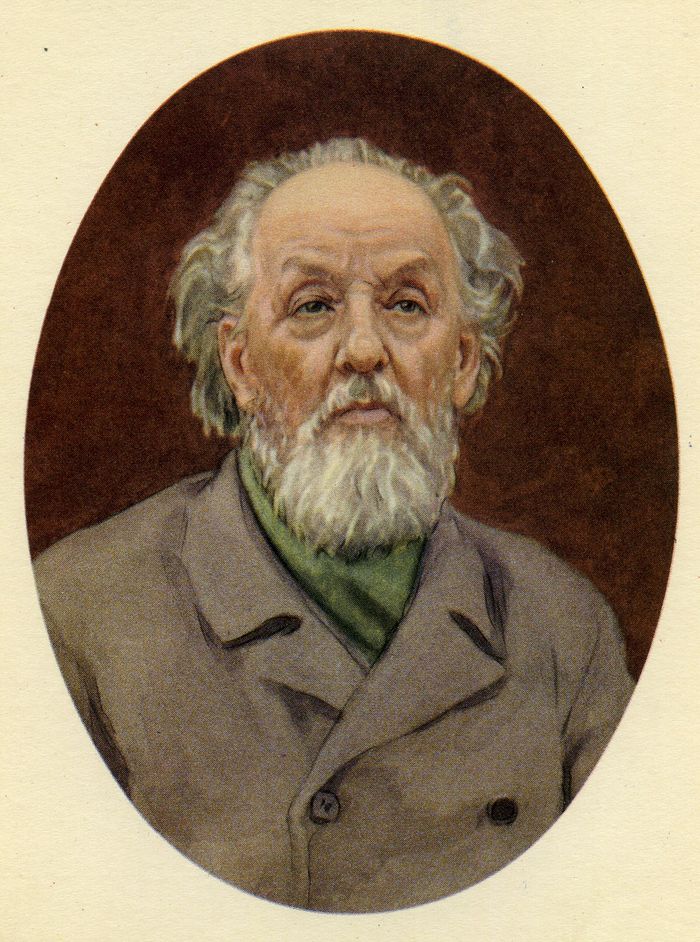 Мы с Вами должны гордиться тем, что основы теории реактивного двигателя были впервые высказаны и разработаны русским ученым Константином Эдуардовичем Циолковским в работе «Исследование мировых пространств». Ему же принадлежит идея применения многоступенчатых ракет.
Циолковский К.Э.
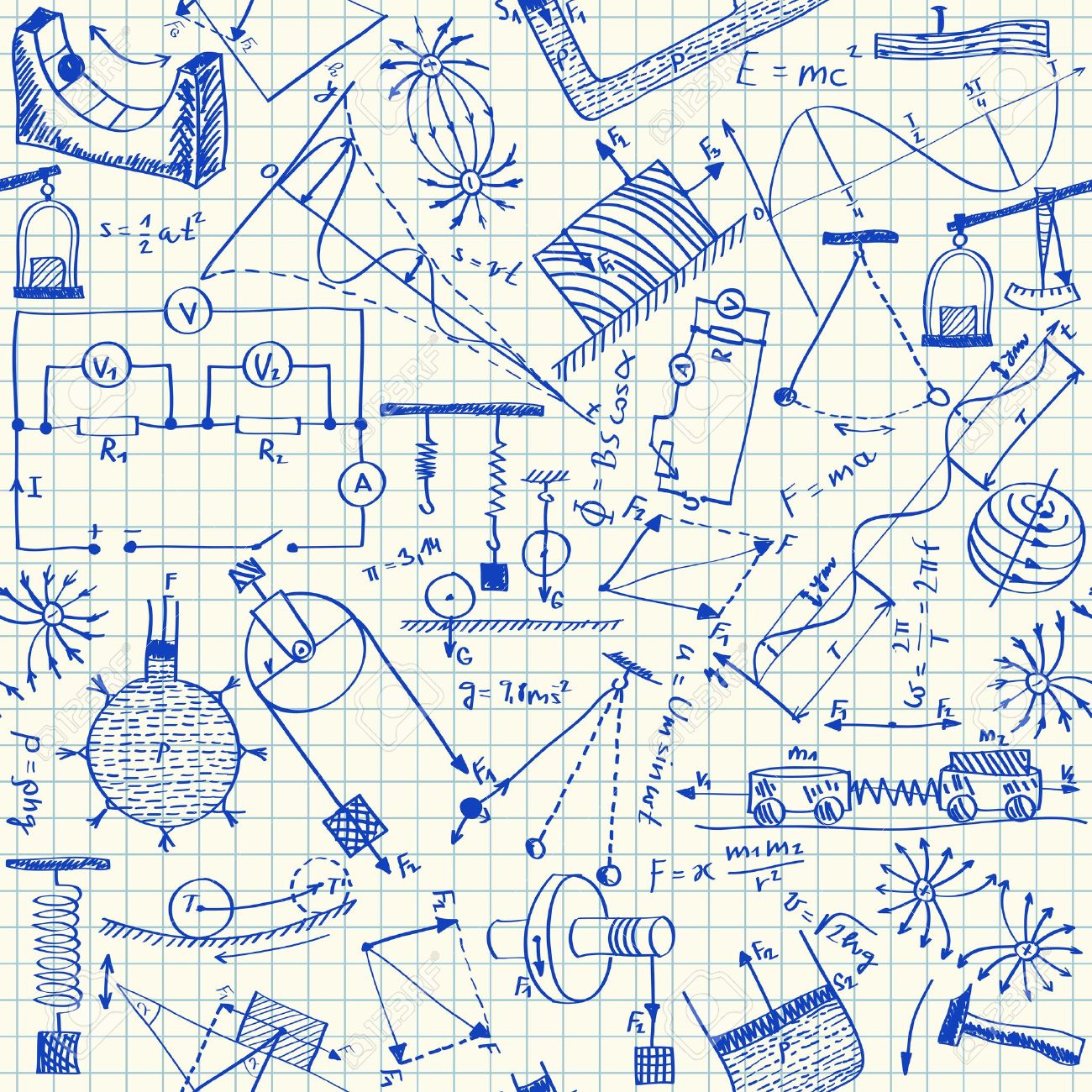 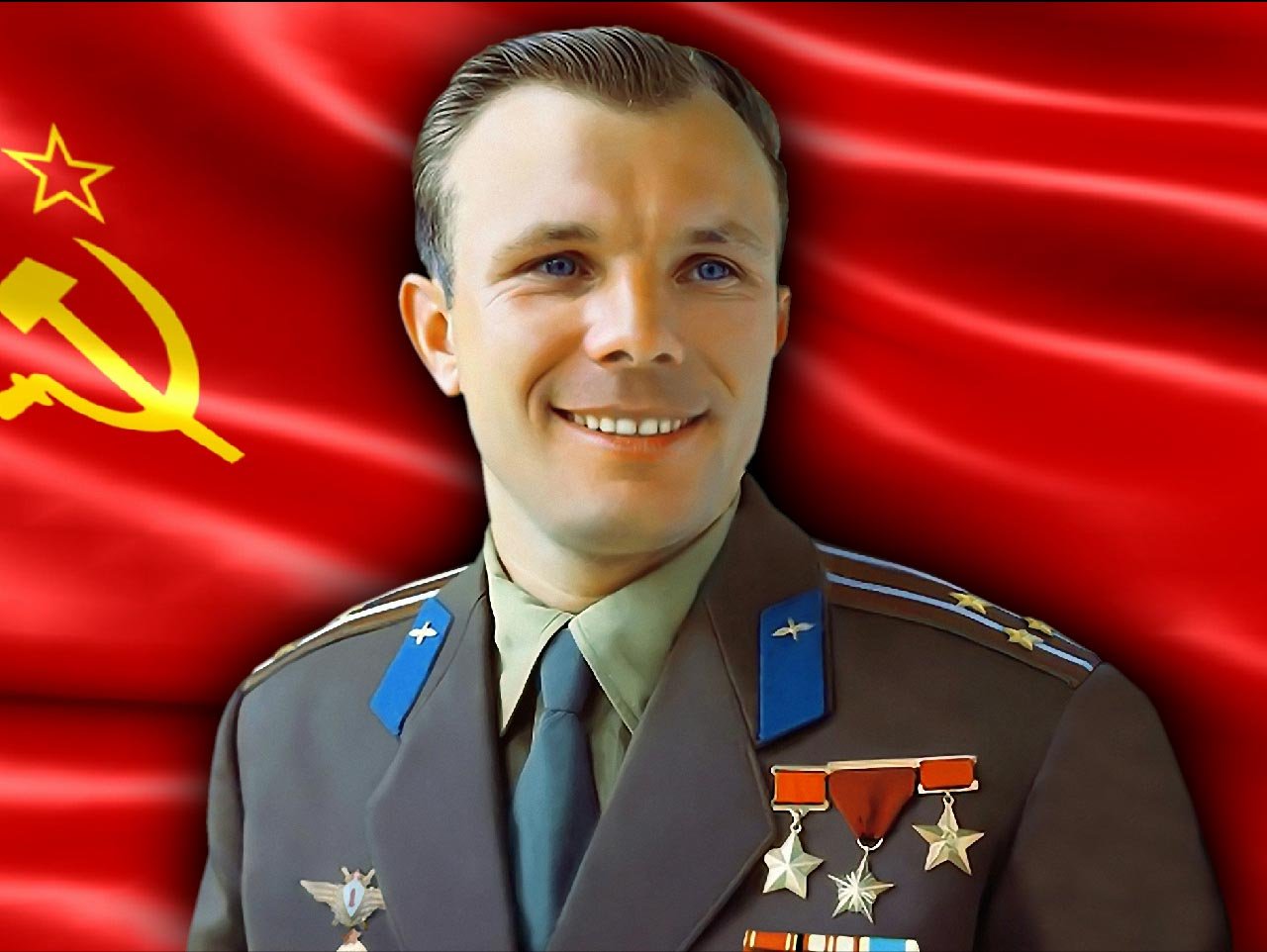 Нашей стране принадлежит великая честь запуска 4 октября 1957 г. первого искусственного спутника Земли. Также впервые в нашей стране 12 апреля 1961 г. был осуществлен полёт космического корабля-спутника «Восток» с космонавтом Юрием Алексеевичем Гагариным на борту.
Гагарин Ю.А.
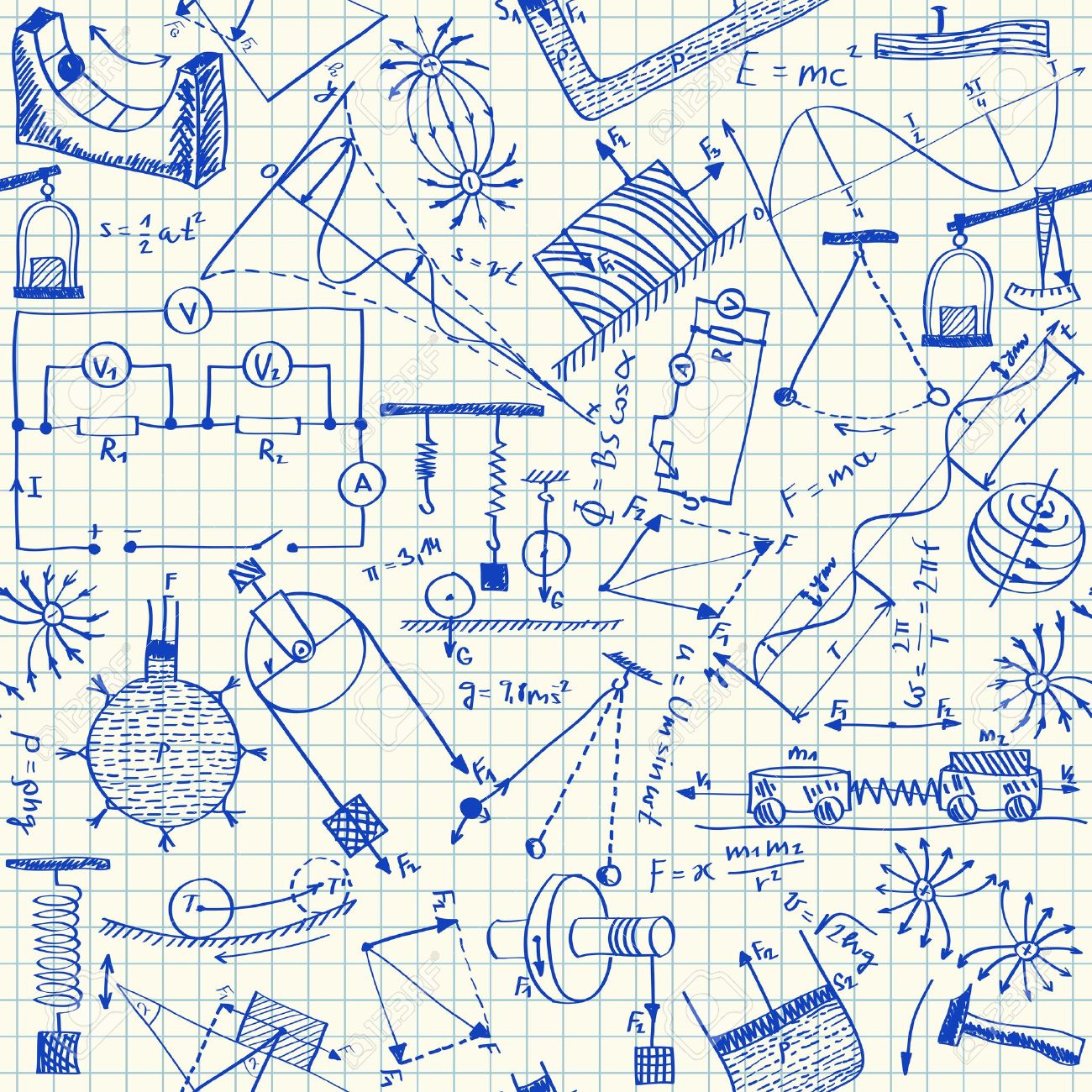 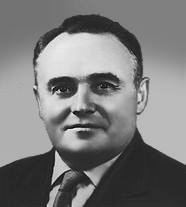 Этот и другие полёты были совершены на ракетах, сконструированных отечественными учеными и инженерами под руководством Сергея Павловича Королёва.
С. П. Королев.
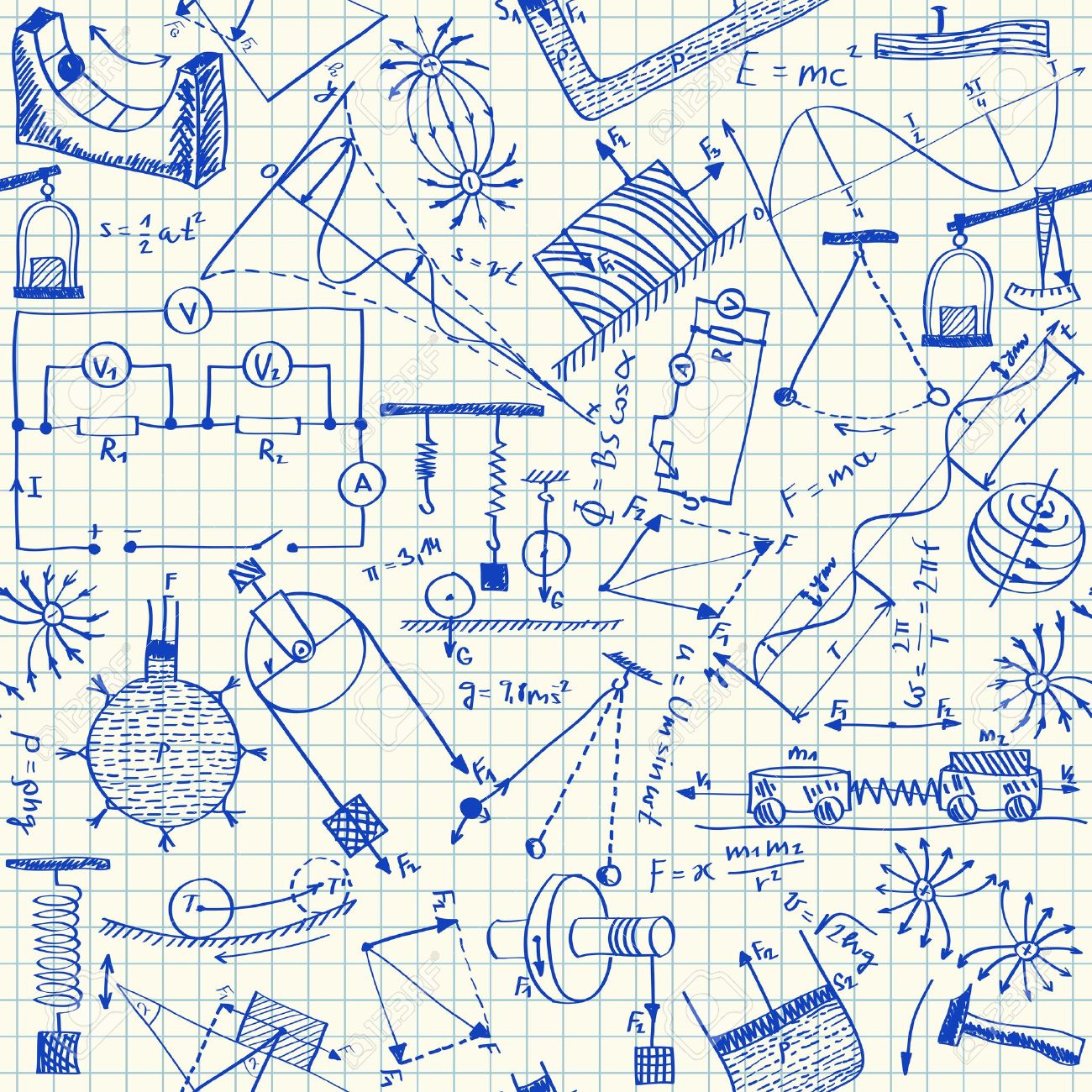 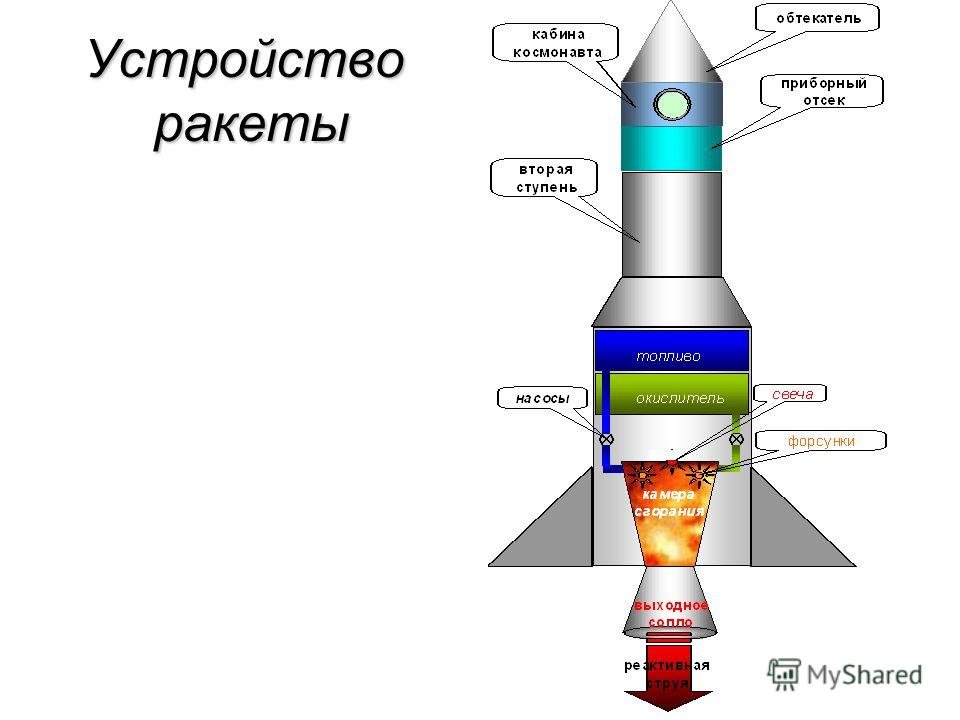 Работа на местах«Собери  свою ракету»
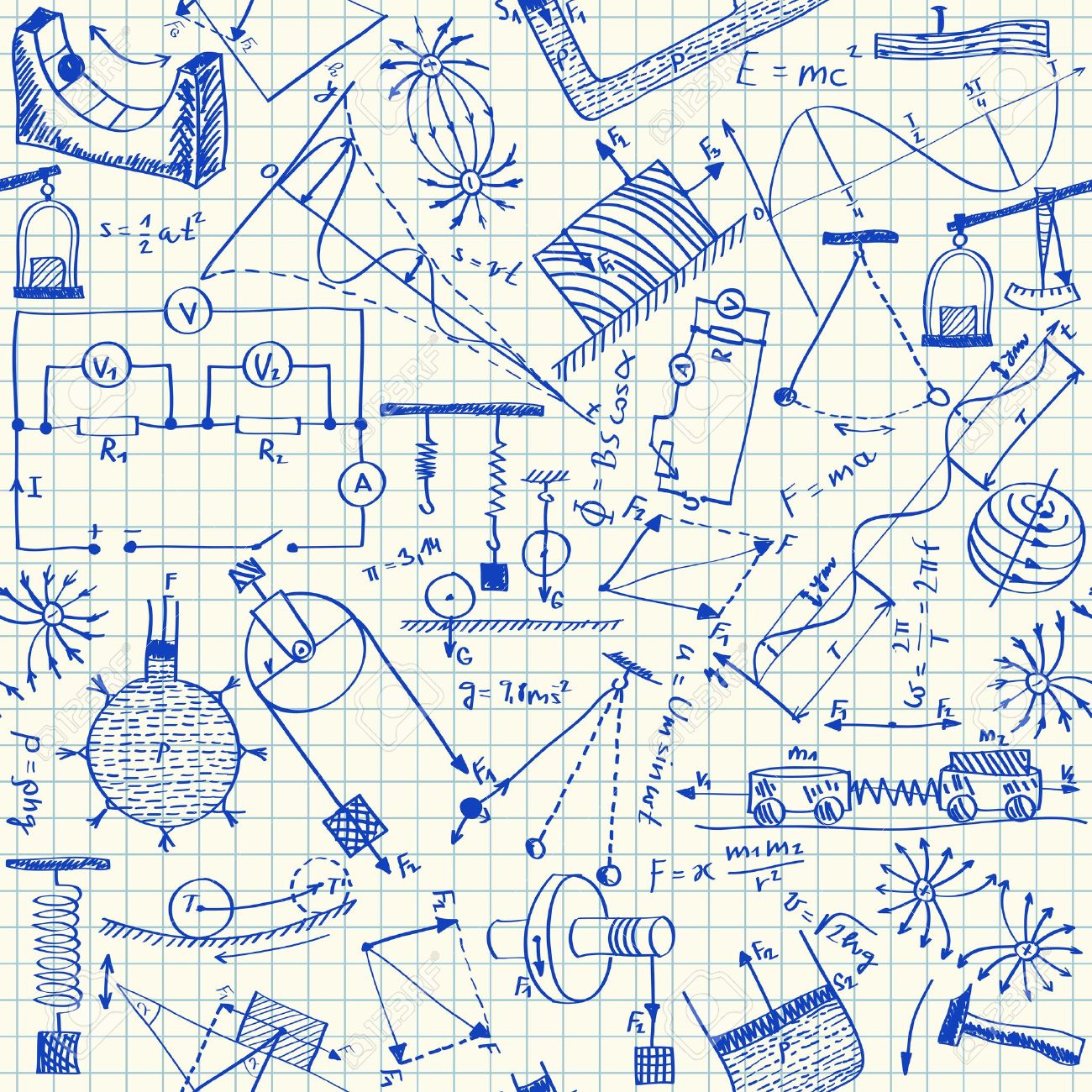 Игра «Найди общее»
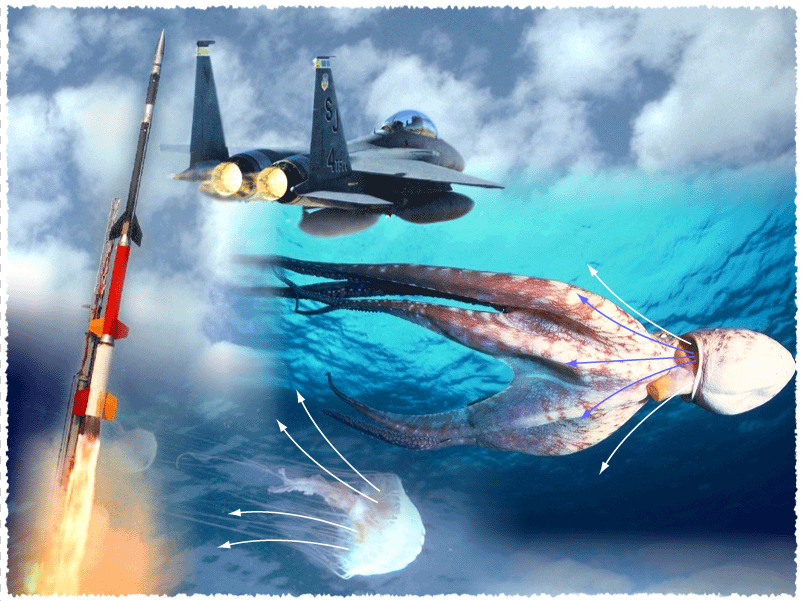 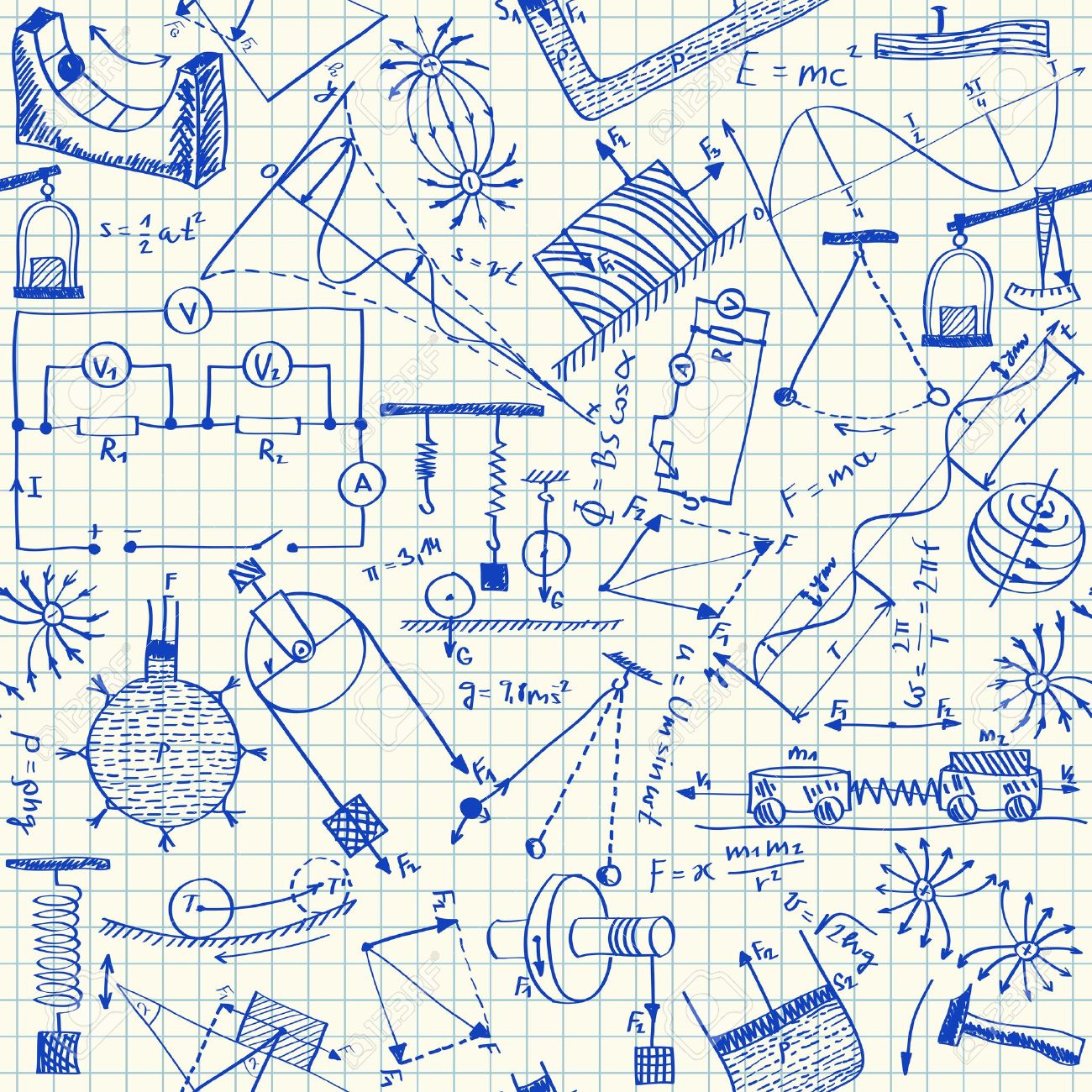 Игра «Найди общее»
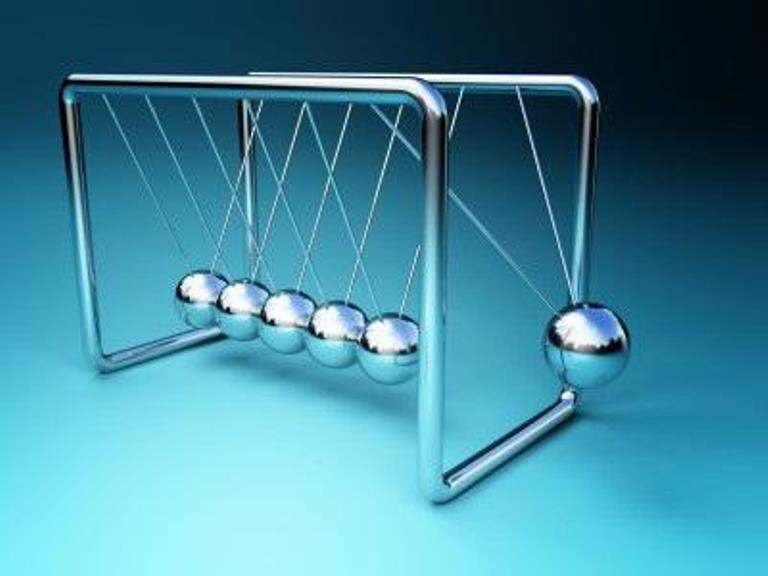 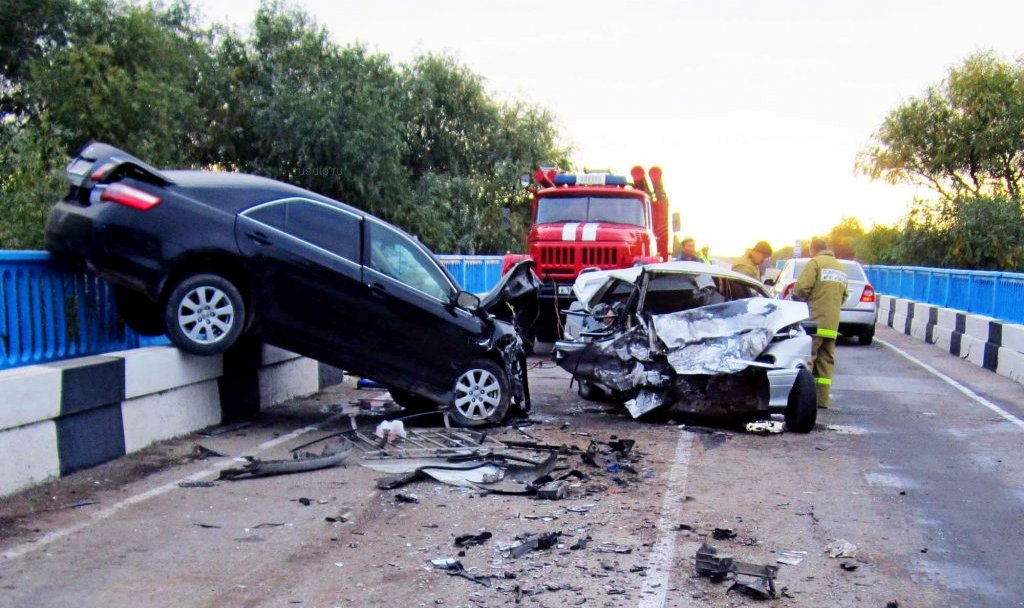 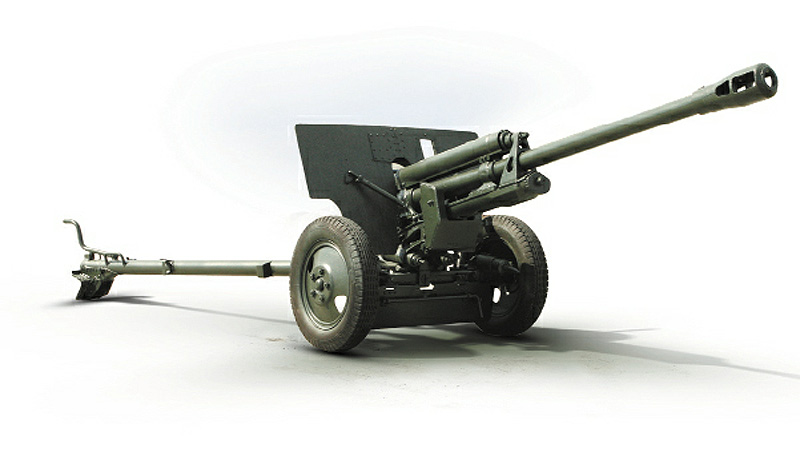 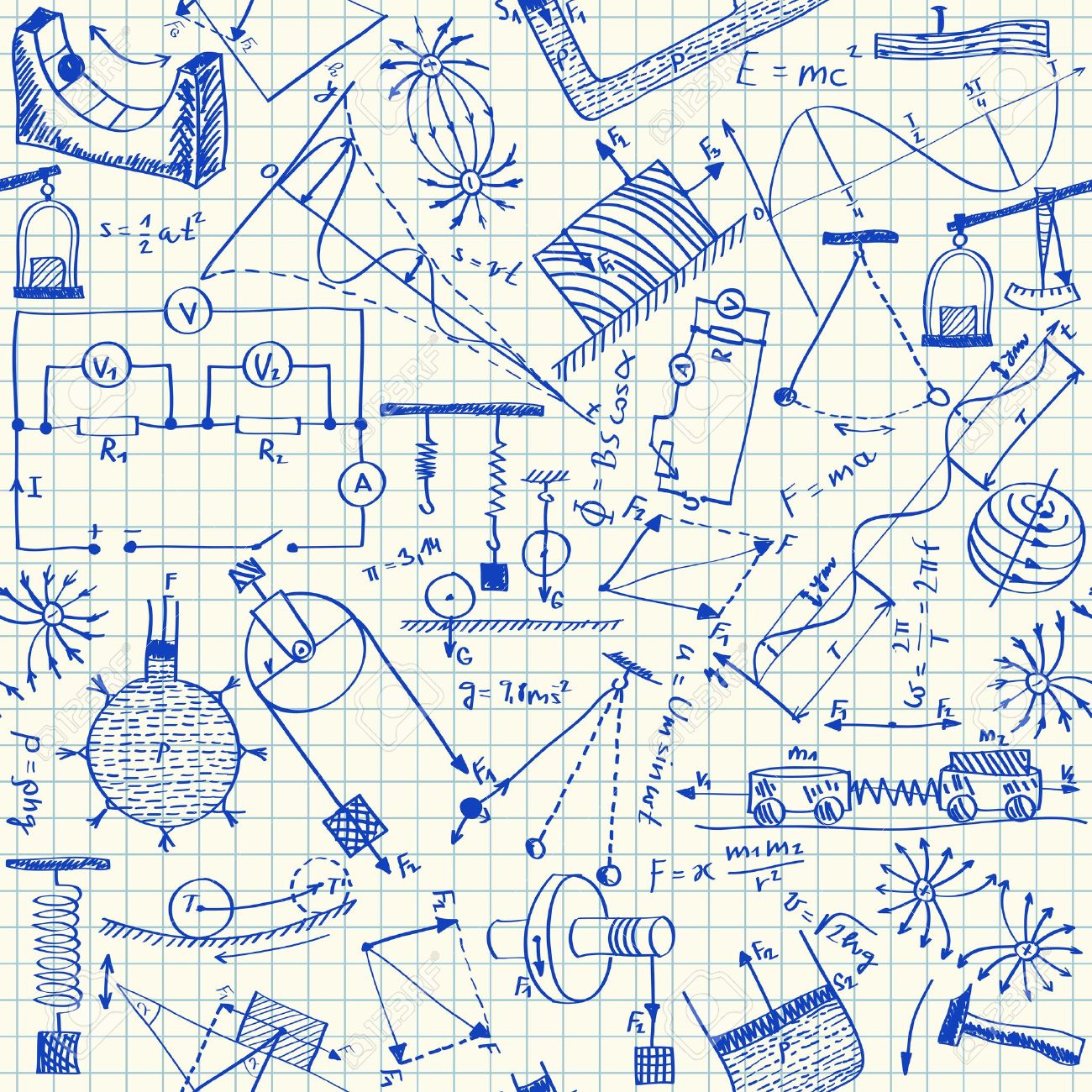 Игра «Найди общее»
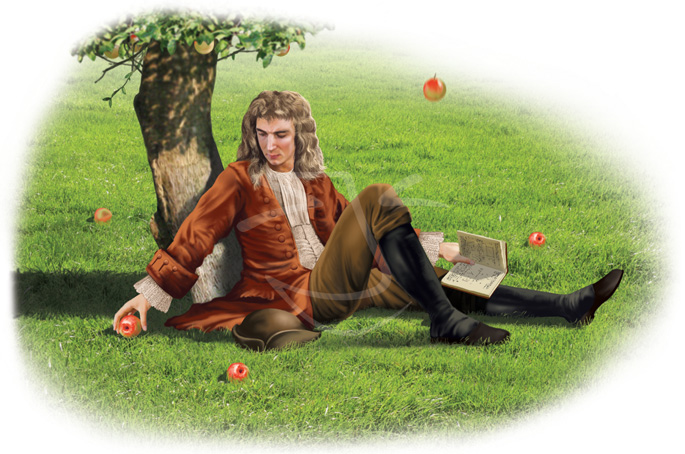 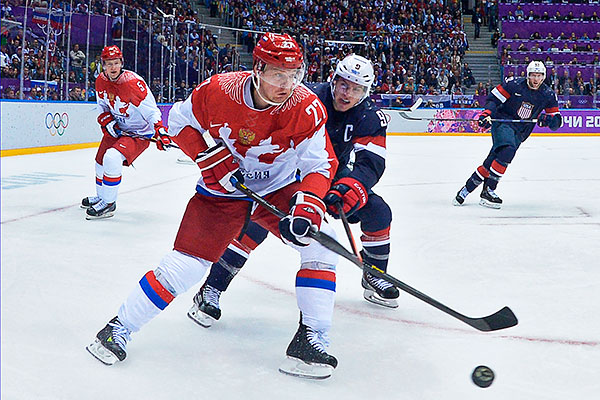 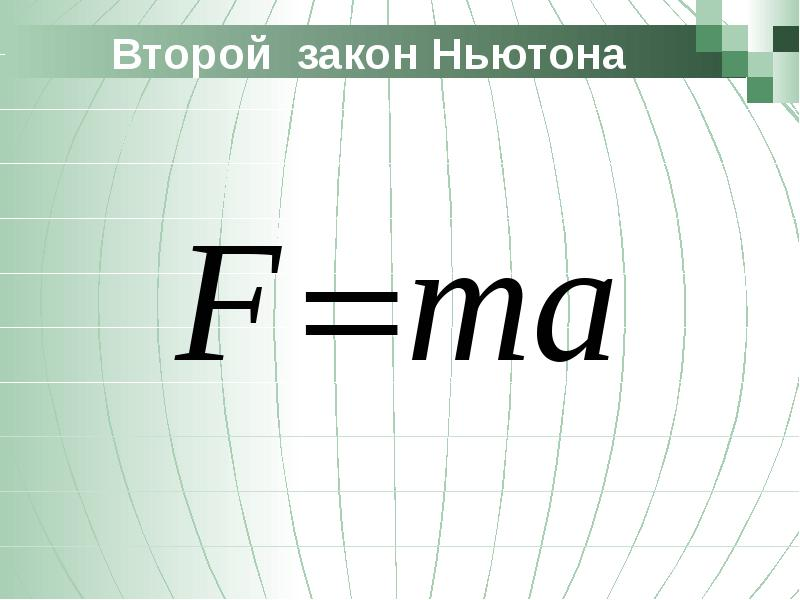 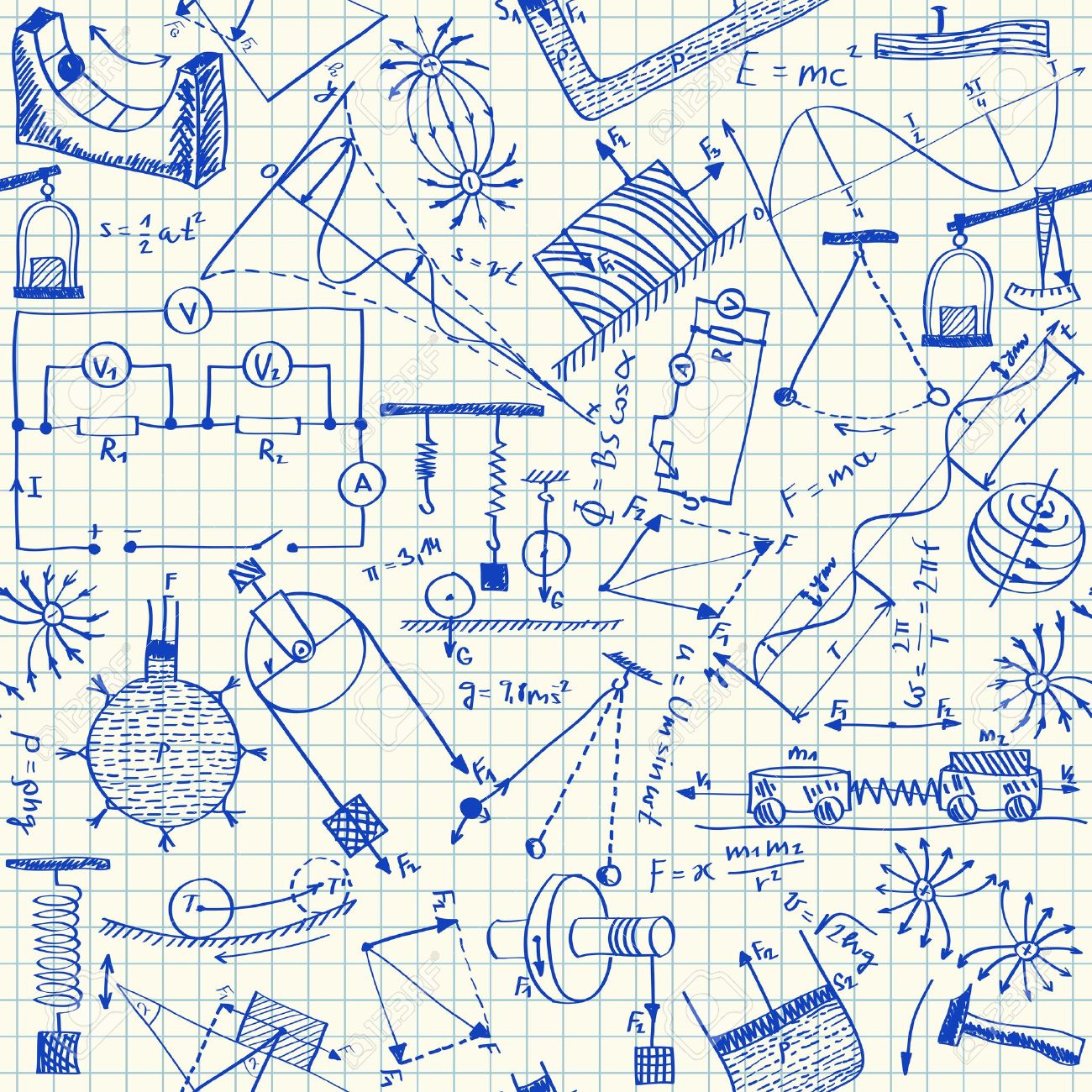 Вам нужно выбрать те ситуации, в которых движение тела, по вашему мнению, является реактивным.
Ситуация 1: Сосулька, сорвавшись с крыши, падает на землю.  
Ситуация 2: Автомат делает 300 выстрелов в минуту. 
Ситуация 3: Каракатица перемещается в воде, сокращая мышцы своего тела. 
Ситуация 4: Под давлением нагретого пара пробка вылетает из пробирки. 
Ситуация 5: Лодка приходит в движение после того, как с нее в воду ныряет мальчик.
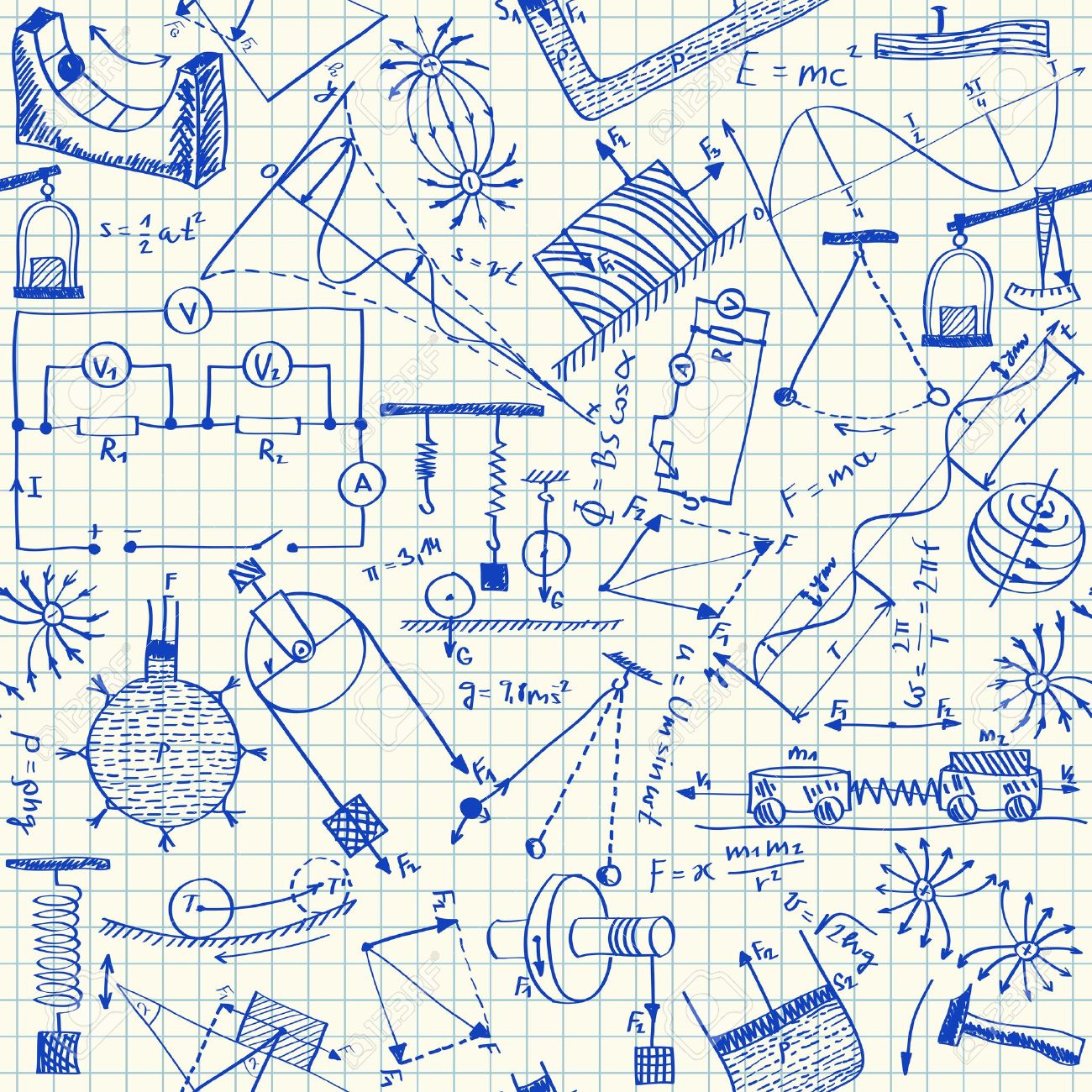 Ситуация 6: Летчик катапультируется из кабины самолета. Ситуация 7: В воздухе взрывается снаряд. 
      Ситуация 8: Новогодняя петарда осветила ночное небо разноцветными огнями. Ситуация 9: Всадник перелетает через голову, резко остановившейся лошади.
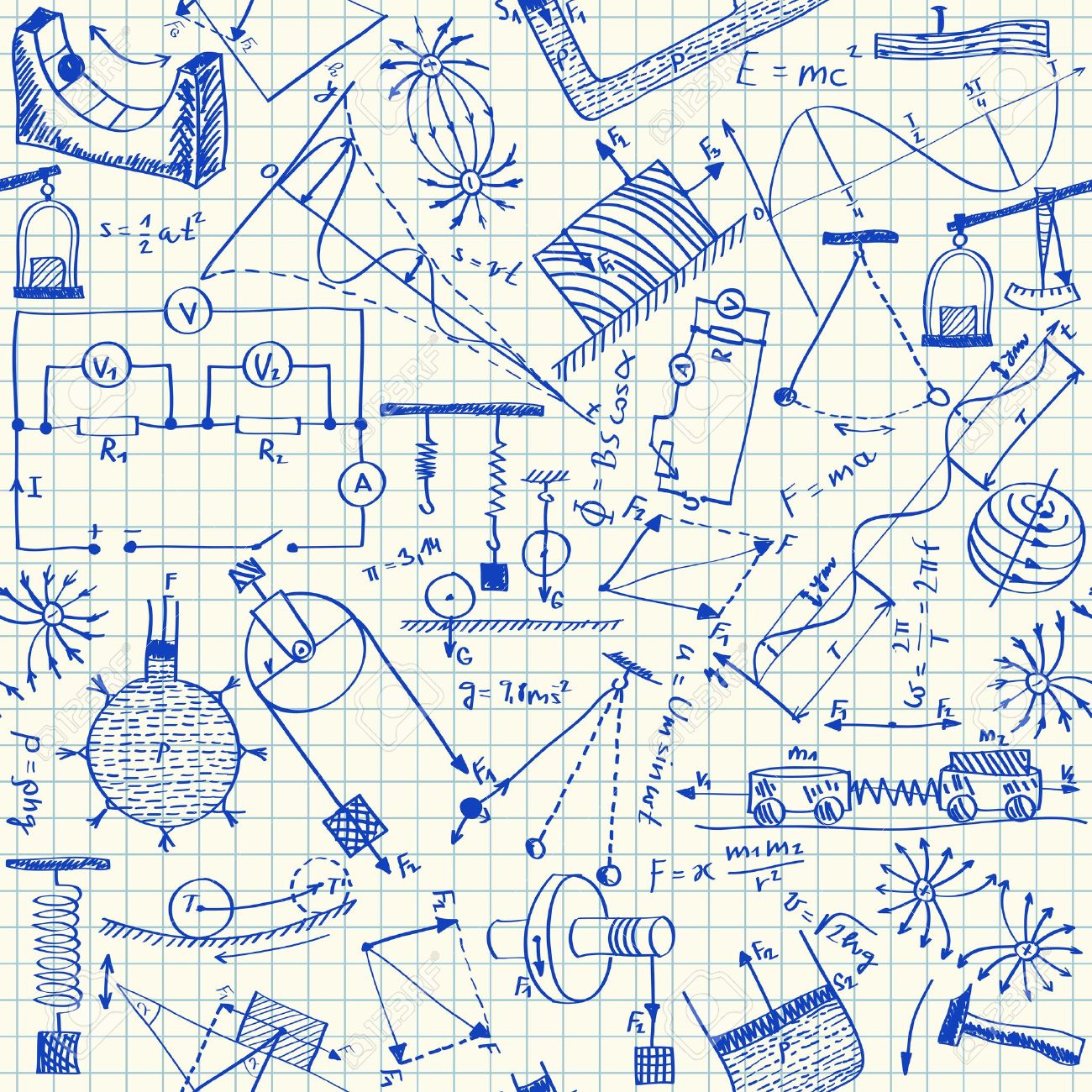 Подведение итогов
А сейчас, ребята, давайте, выразим свои чувства от урока.  Проведем так называемое скрытое голосование. Выберите тот смайлик, который отражает ваше настроение, и  опустите вот в эту коробочку.
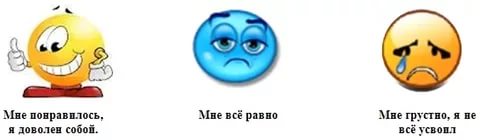 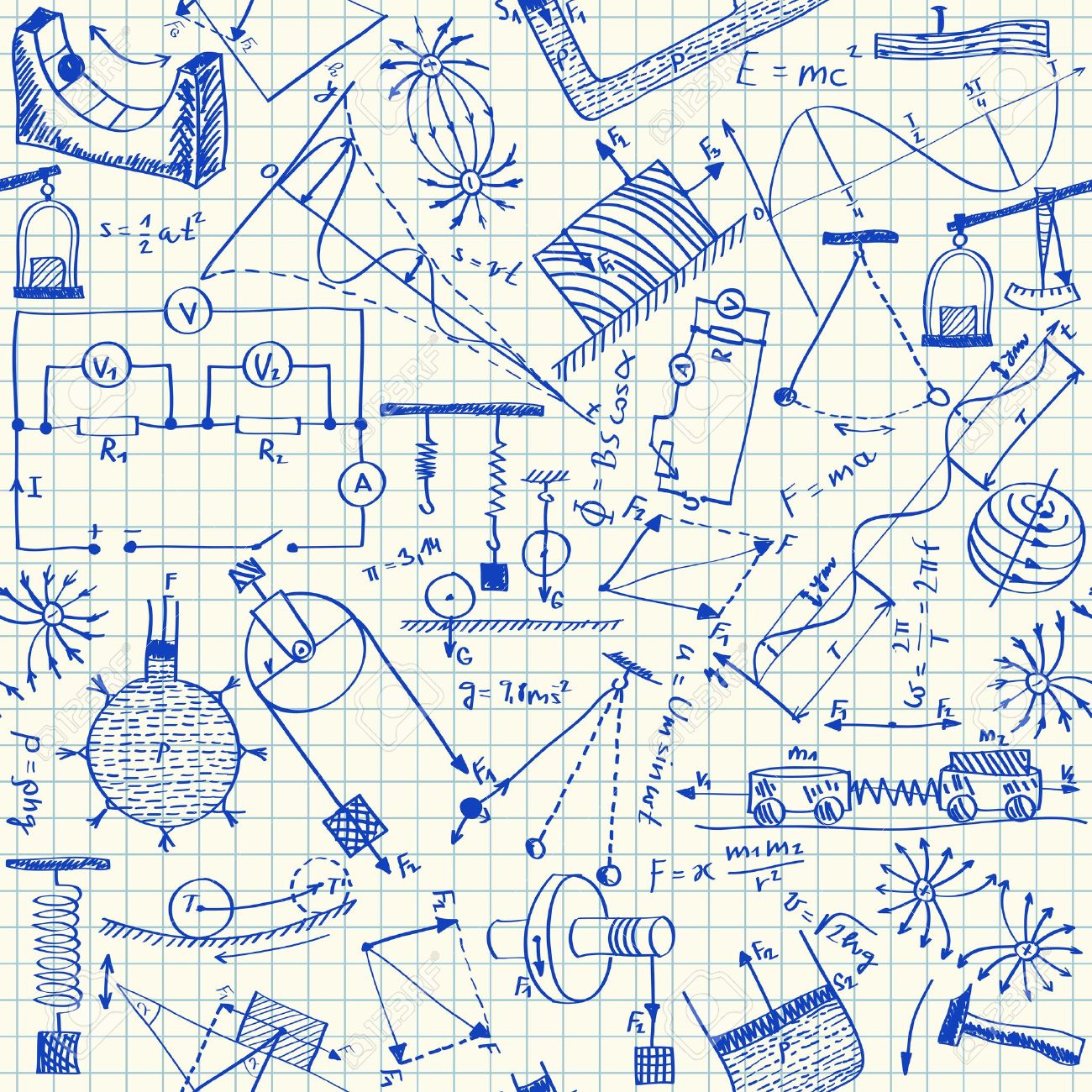 Домашнее задание: п.22, упр.21(3).